Weaver Street Rehabilitation Project
Weaver Street	 (Remington Street to Hudson Avenue)
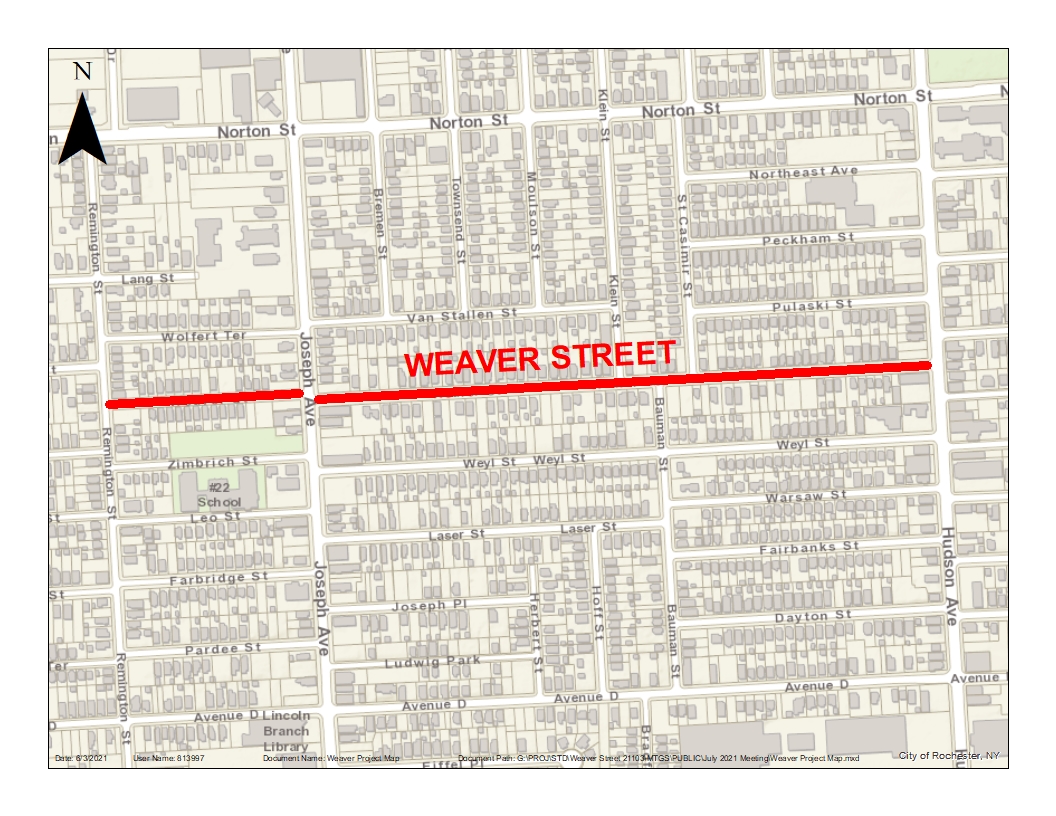 Public Information Meeting
 Wednesday September 15, 2021 
at 5:30 p.m.
 
Via Zoom Video Webinar
City of Rochester
Department of Environmental Services
Bureau of Architecture & Engineering
Street Design Division
City Hall, 30 Church Street, Room 300B, Rochester, NY 14614
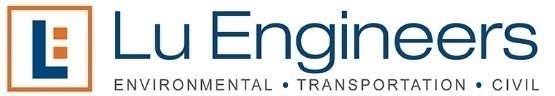 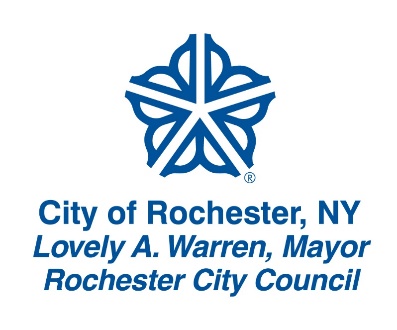 Format of Zoom Webinar
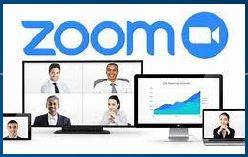 Attendance:  Please use the “chat”        feature to provide your name and address.

Questions:  Meeting participants will be muted during the presentation. Questions will be addressed at the end of the presentation.

Consent: Attendees consent to the audio recording of this meeting for the purpose of project documentation.
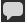 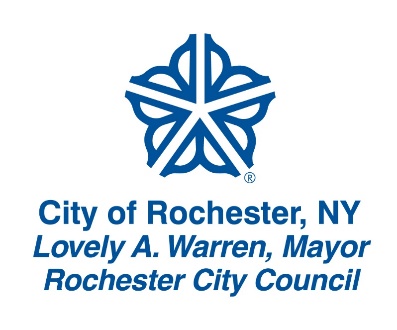 Project Team
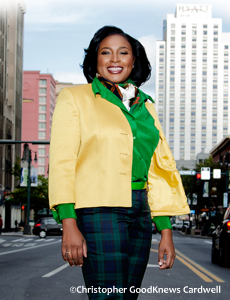 Mayor Lovely A. Warren
Department of Environmental Services
Commissioner Norman H. Jones 

City Engineer Holly E. Barrett, P.E.

Director, Water Bureau Geoff Gugel, P.E.

Managing Engineer, Street Design Dominic Fekete, P.E.
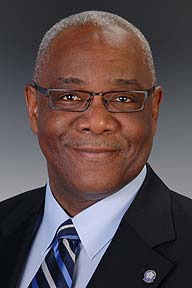 Project Team
City Project Manager, Street Design Phoenix Howell – Host
Lu Engineers (Design Consultant)Jonathan Ottman, P.E. – Co-Host
Monroe County Dept. of Transportation Henry Herdzik, P.E.
City Zoning, Christopher Snyder
City Permits, John Hart
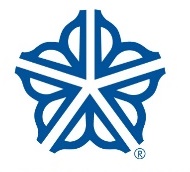 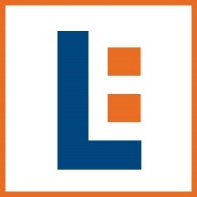 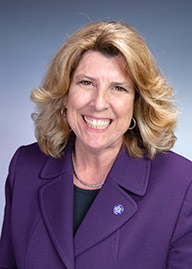 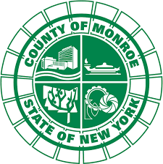 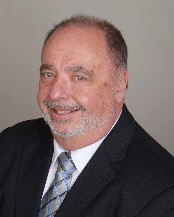 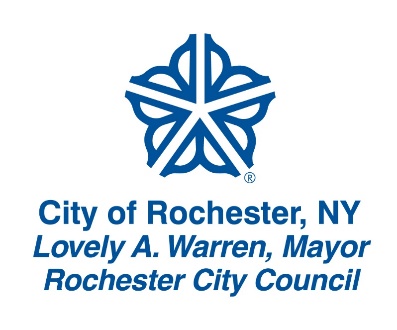 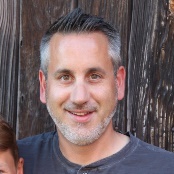 Public Meeting Agenda
Weaver St looking eastward from Joseph Avenue
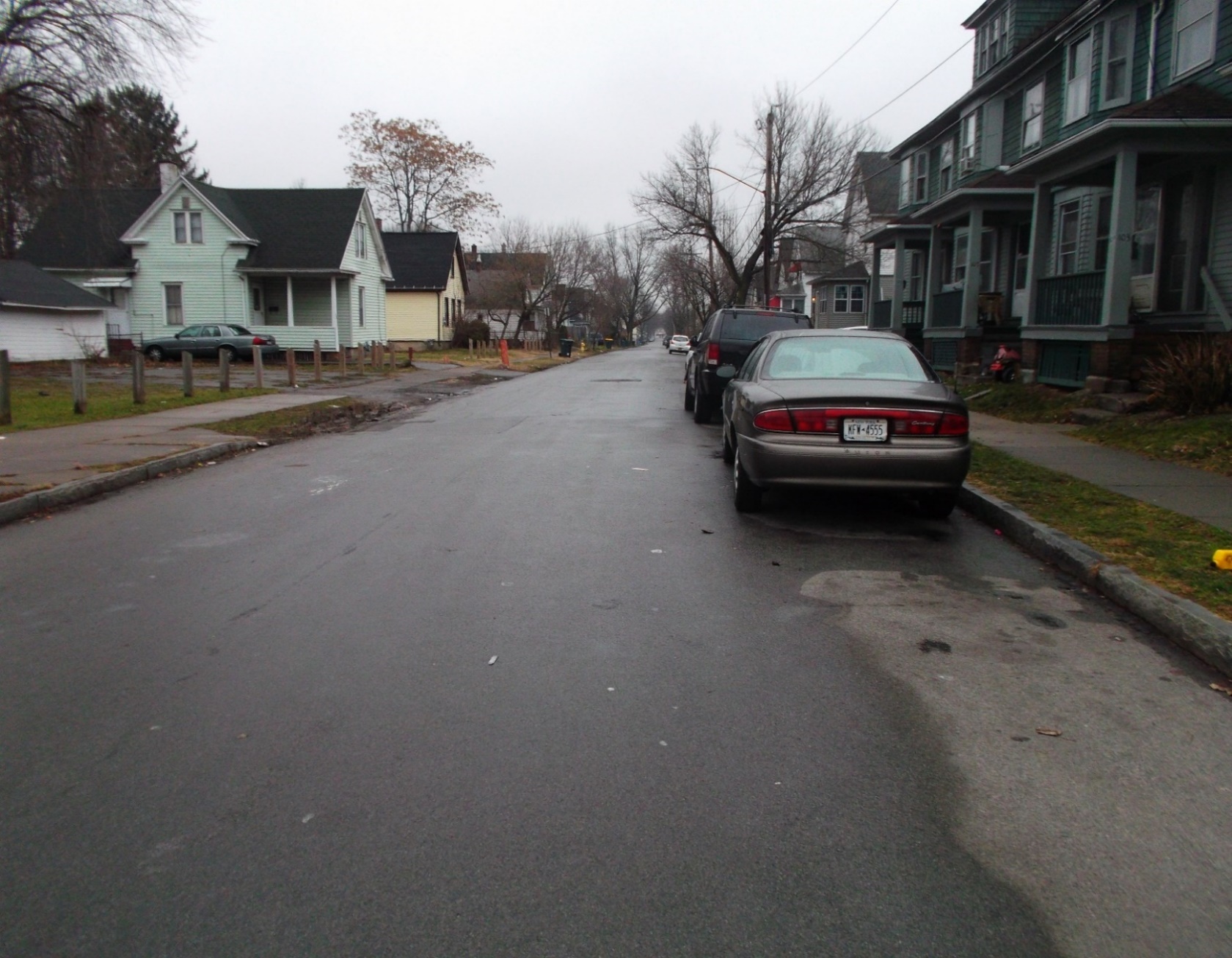 Project Limits
Street Improvements
Roadway, Curbs, Driveways, Speed Humps
Pedestrian & Traffic Safety Improvements
Sidewalks, Carriage Walks, Sidewalk Curb Ramps, Crosswalks & Signage
Street Lighting Improvements
Street Trees
Construction Work Zone Traffic Control
Utility Improvements
Anticipated Project Timeline
Additional Information
Questions or Comments
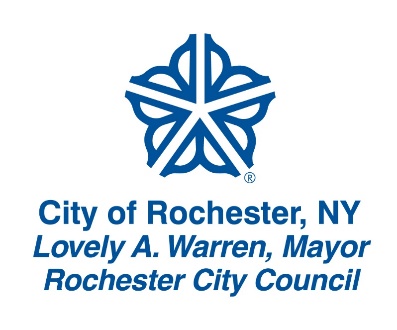 Project LimitsWeaver Street (Remington Street to Hudson Avenue)
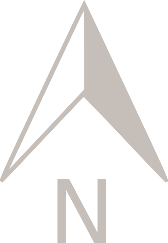 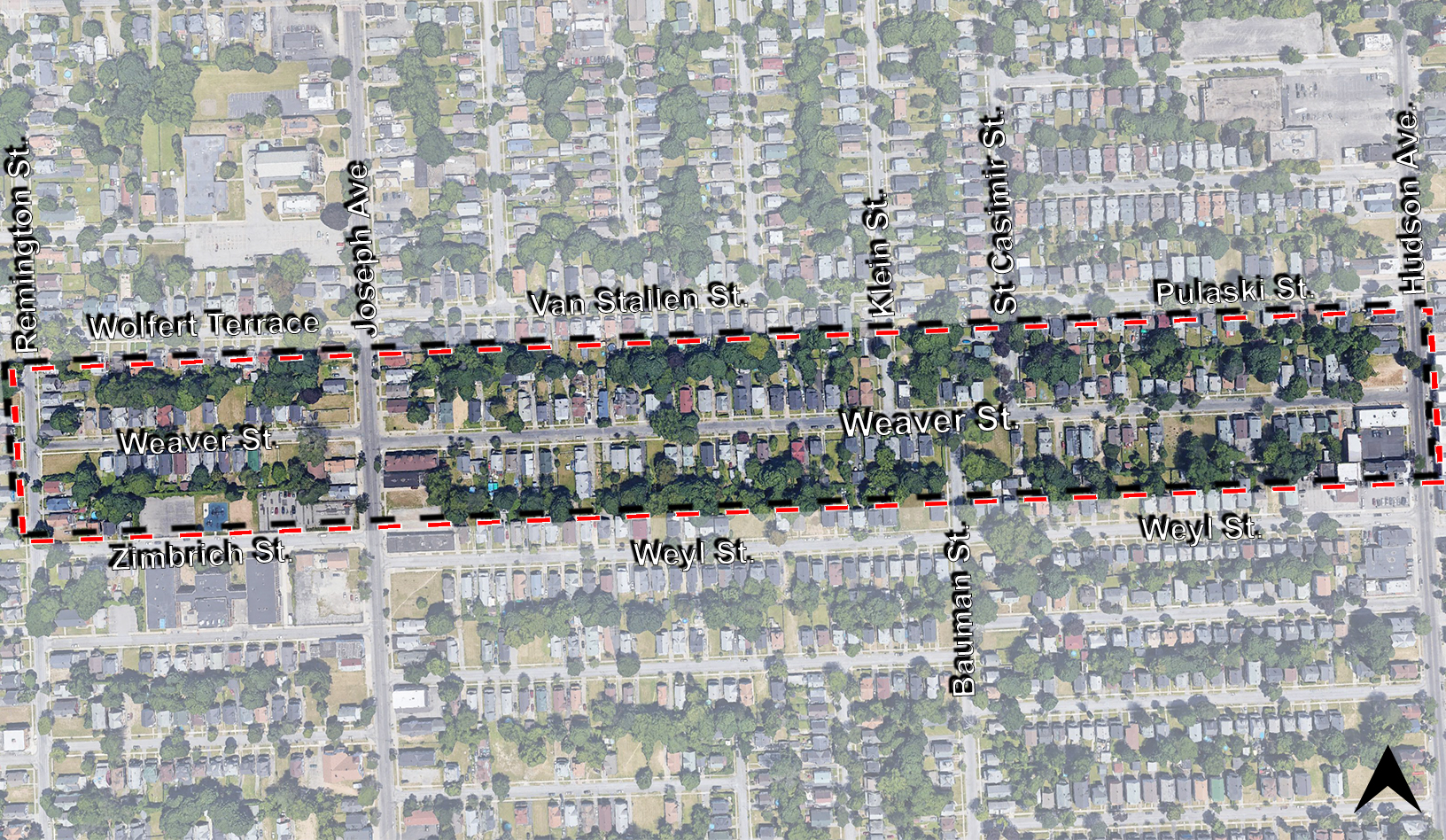 Driving Park Avenue
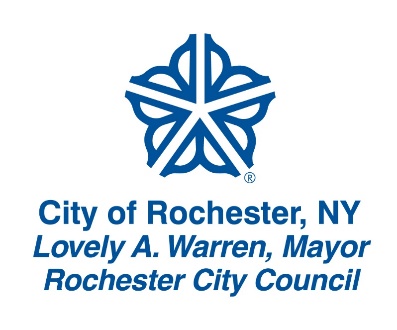 Weaver St, Google Maps, 2021, maps.google.com
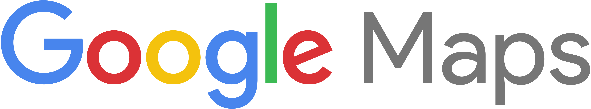 Not to Scale
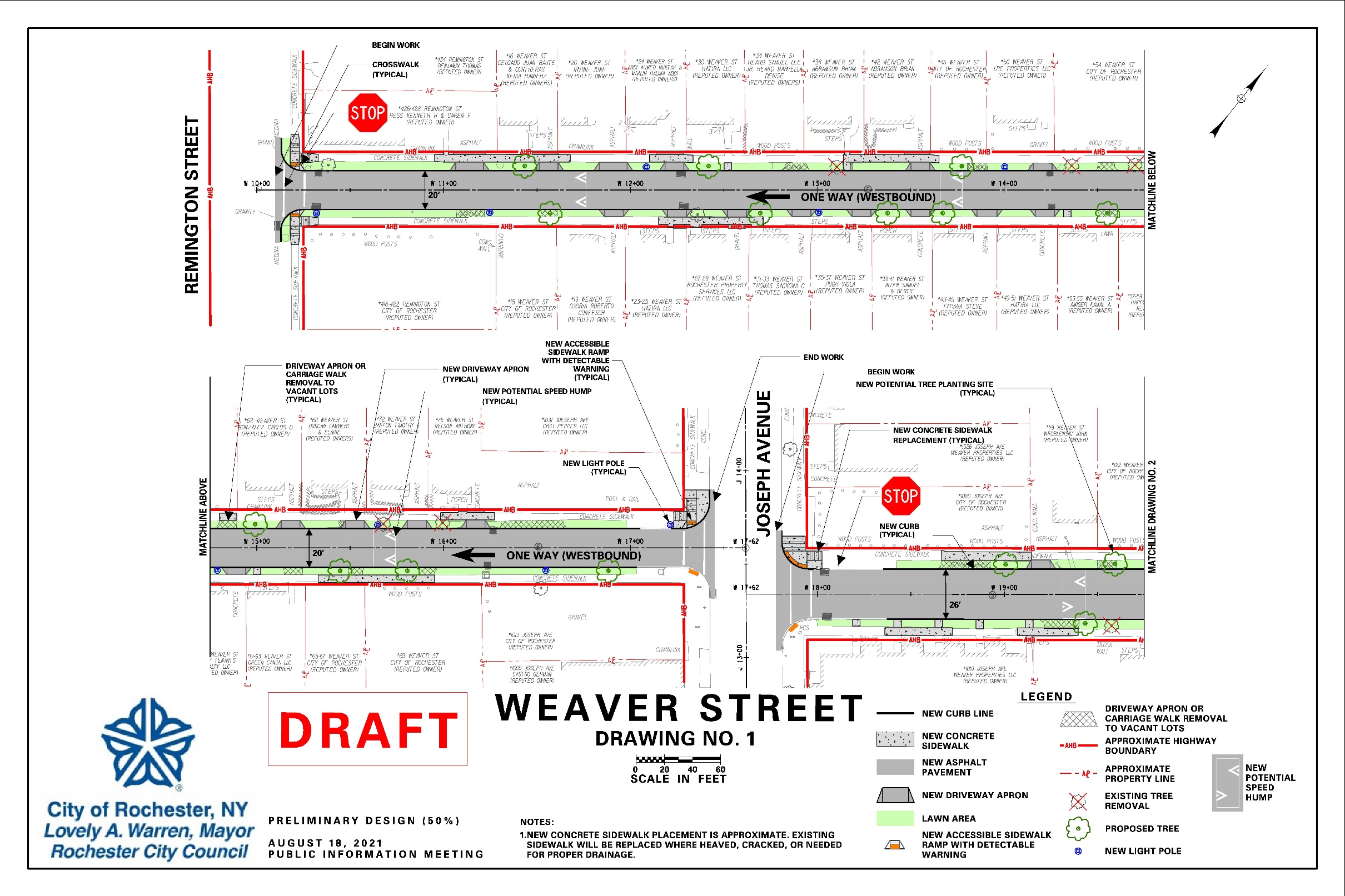 Refer to https://www.cityofrochester.gov/weaver/ for a PDF of the display
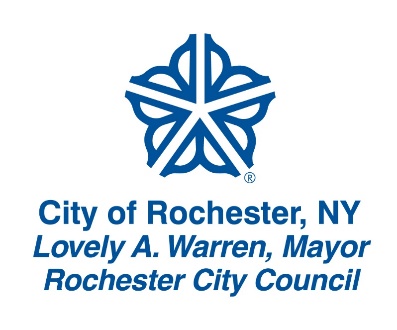 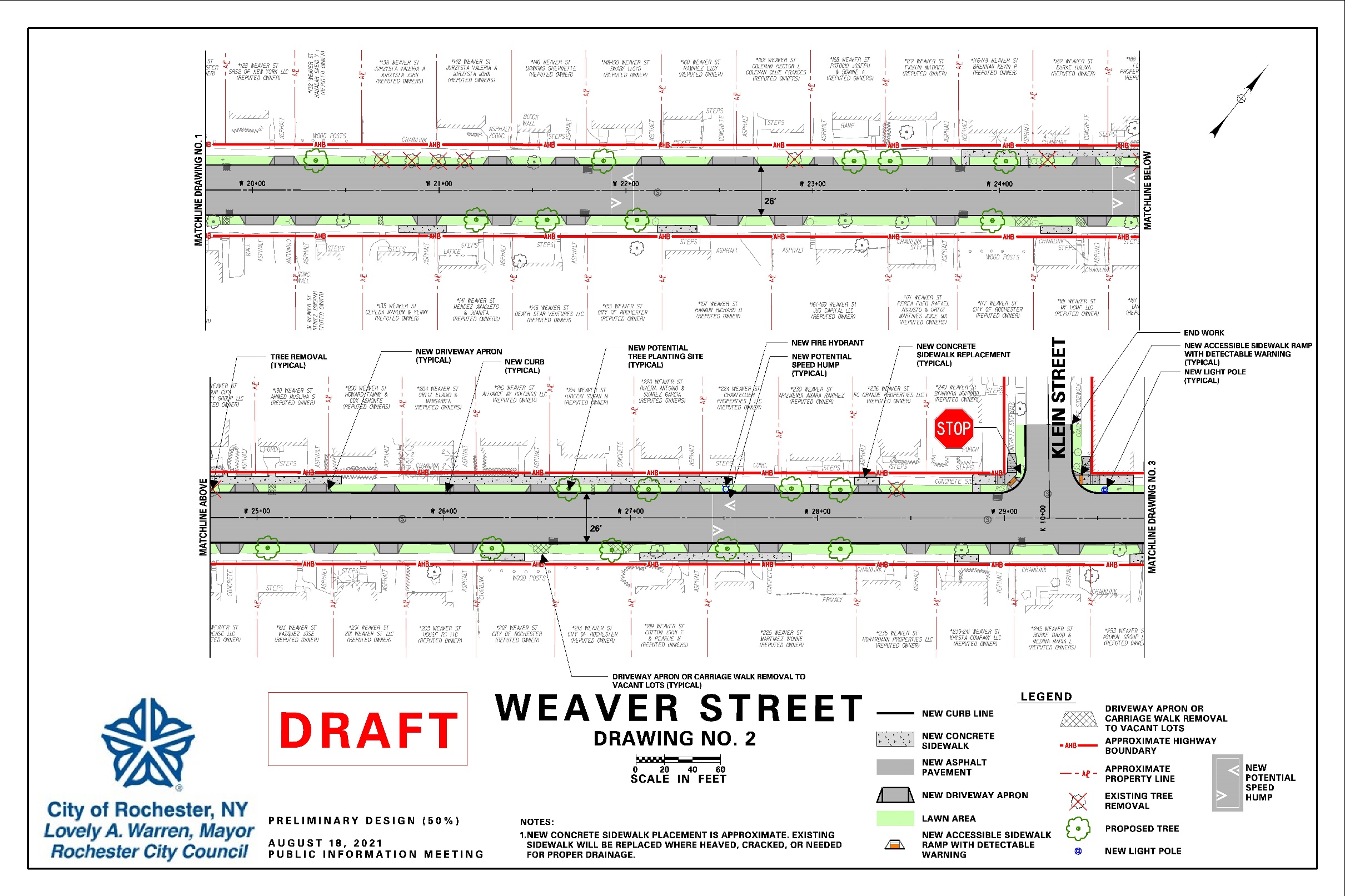 Refer to https://www.cityofrochester.gov/weaver/ for a PDF of the display
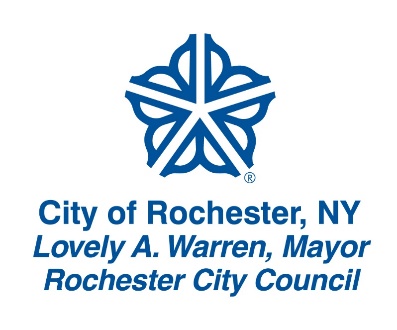 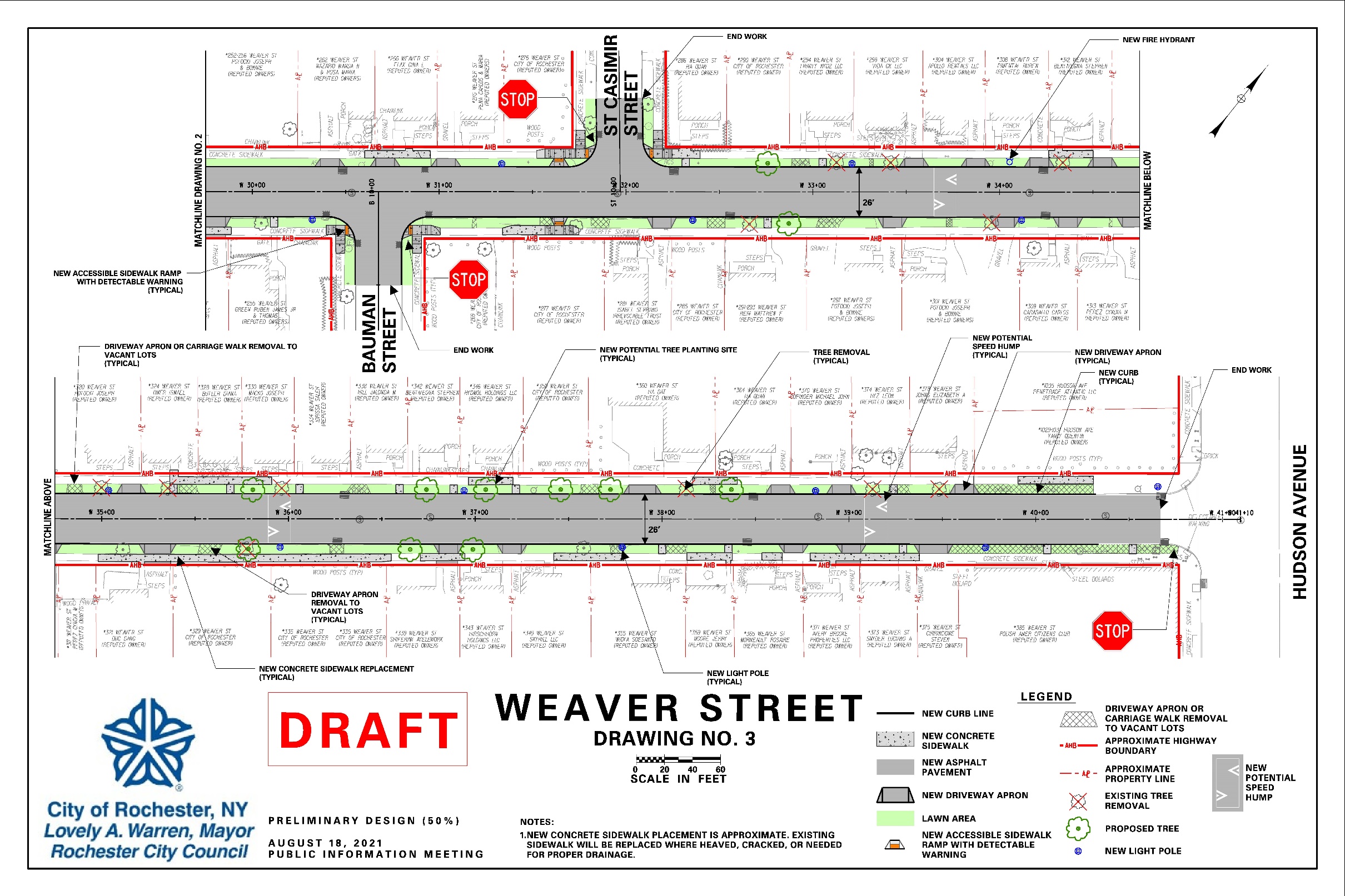 Refer to https://www.cityofrochester.gov/weaver/ for a PDF of the display
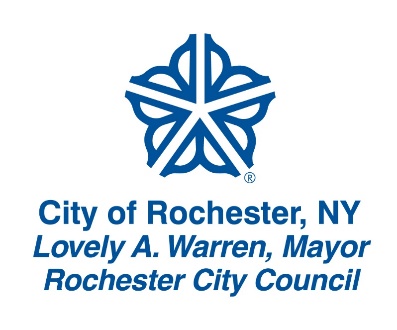 For this project the design may dictate the need to partially or fully reconstruct the street, if budget allows.
Street ImprovementsRoadway Pavement Structure
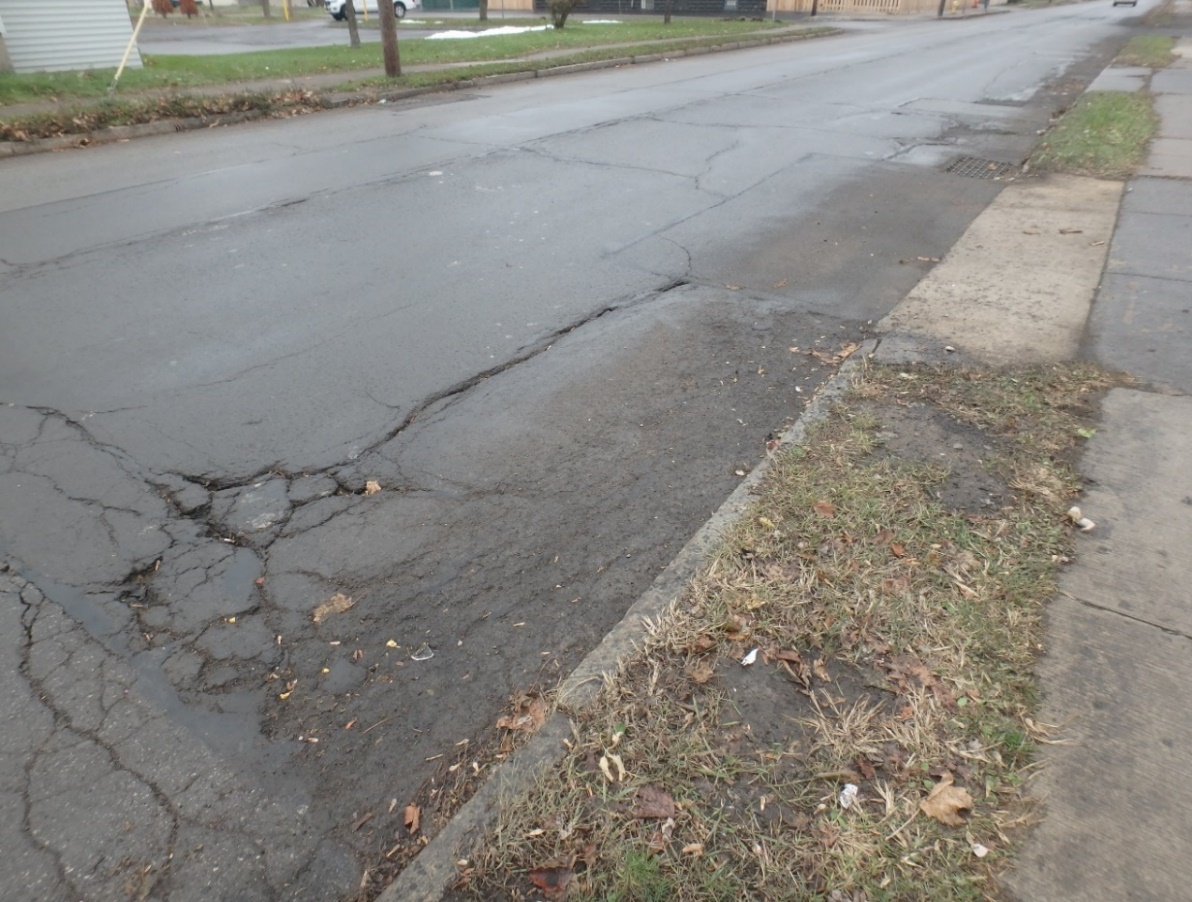 Why Pavement Rehabilitation?
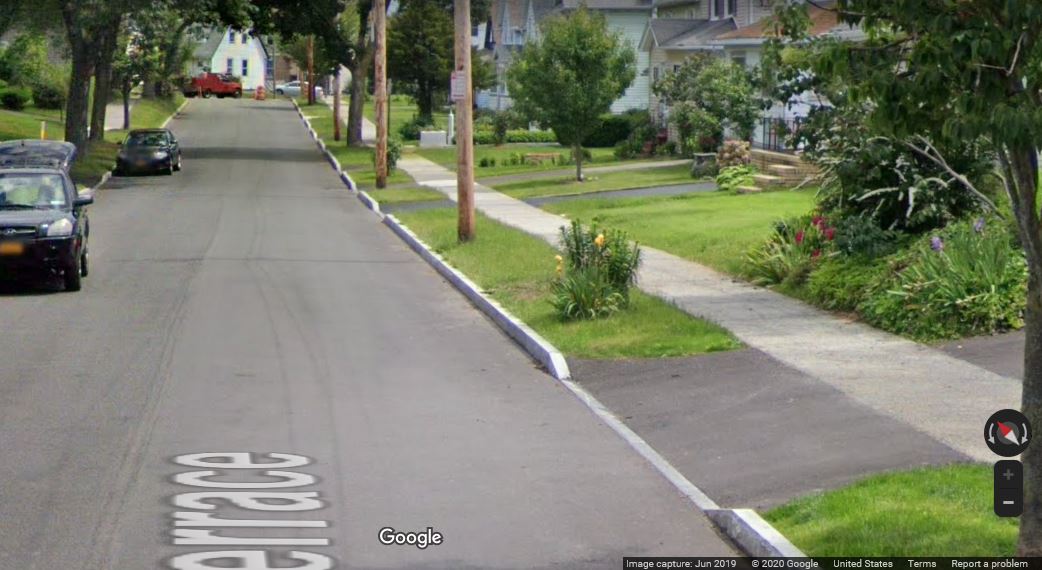 It is a cost effective treatment compared to full reconstruction

It combines curb replacement with milling and resurfacing (M&R) of the pavement

Extends the life of the road

Improves drainage

Improves pavement ride quality
Before
After
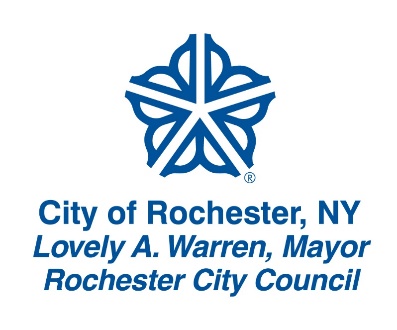 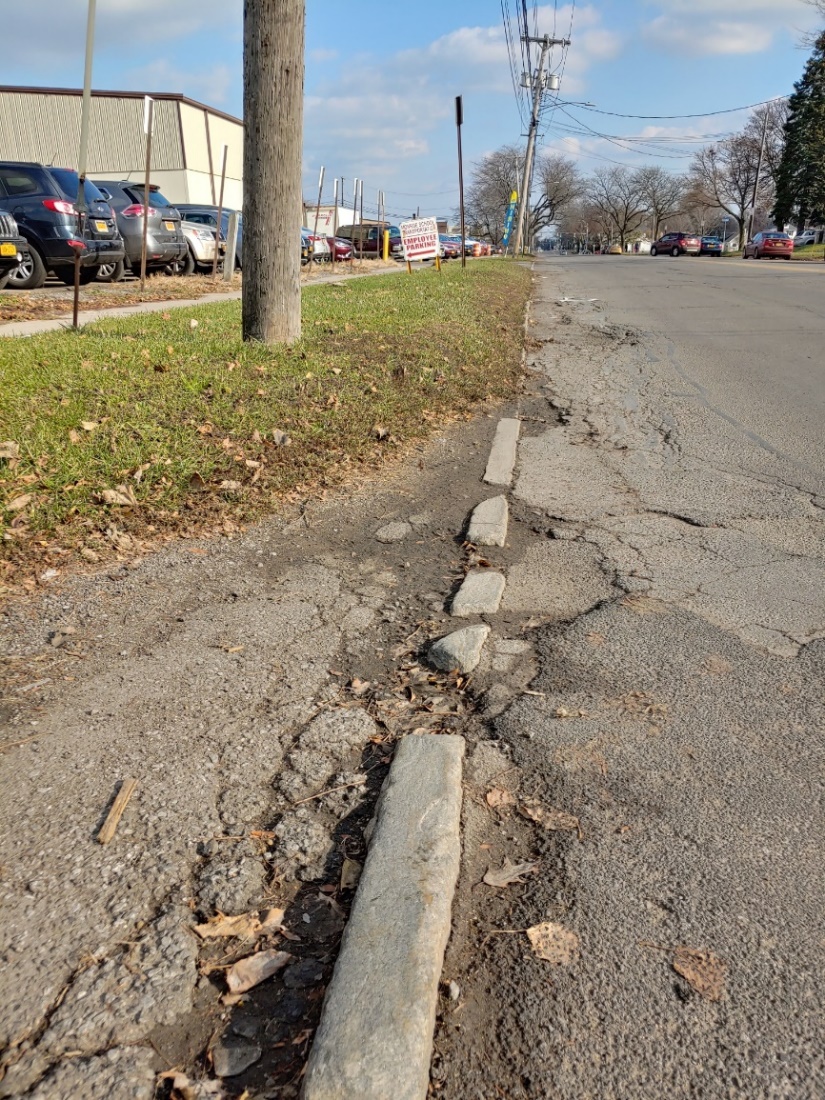 Street ImprovementsGranite Stone Curbs
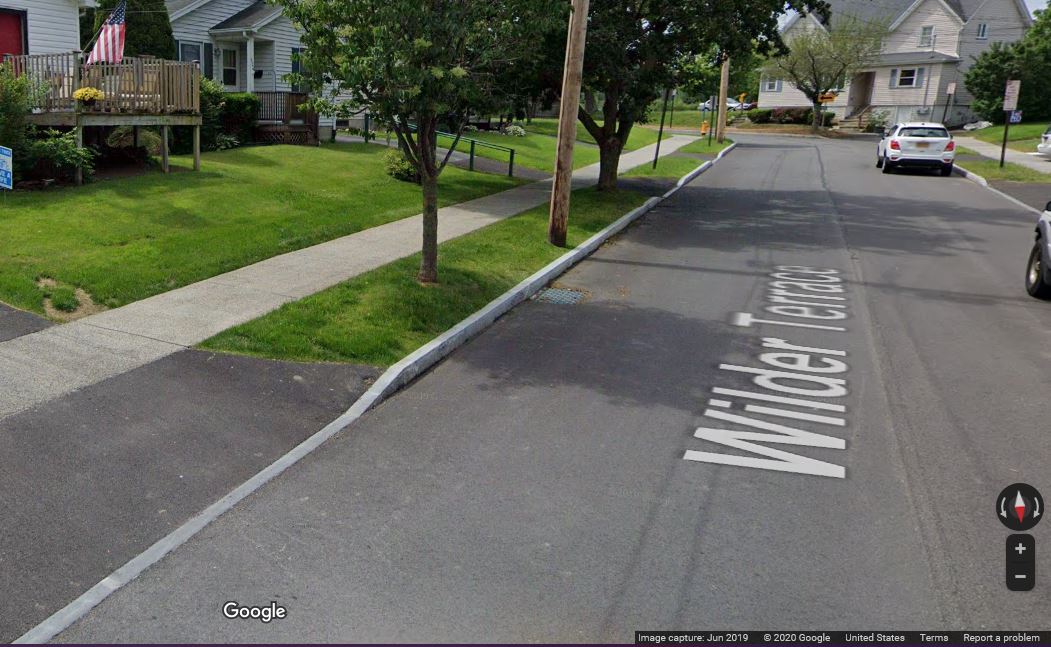 Before
All existing curbing will be replaced throughout the project limits, including through all the driveway aprons and at some accessible curb ramps
After
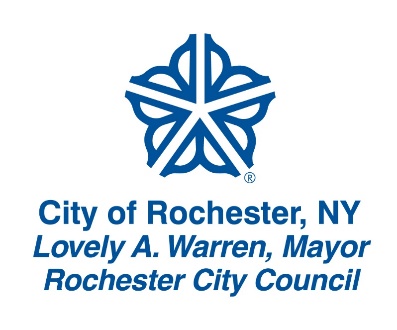 Street ImprovementsDriveway Curb Cuts (Aprons)
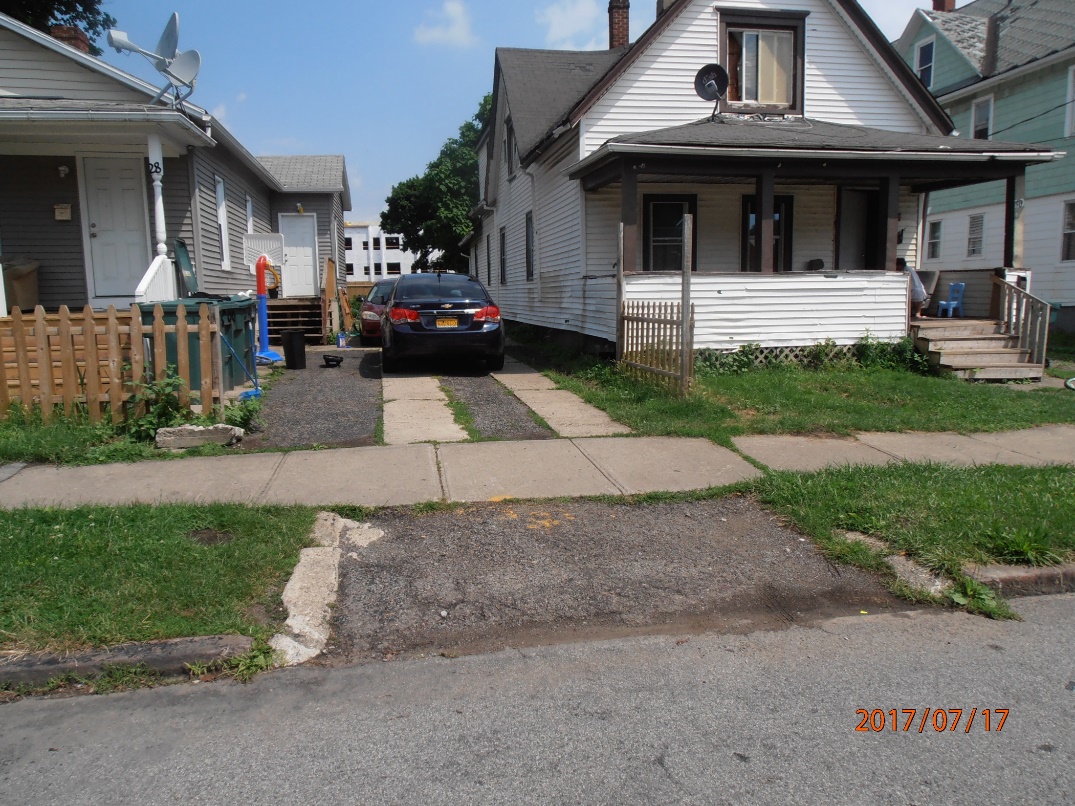 Driveway curb cuts to all vacant parcels will be closed off with full height granite stone curb and lawn restoration.

Driveway curb cuts are reviewed by the City Permits and Zoning for the project
Property owners must contact City Zoning to legalize their driveway curb cut when it has been removed as part of the project or a new location is desired. The request will be granted if feasible within the zoning code requirements

Driveway openings are designed and constructed per City standards
Before
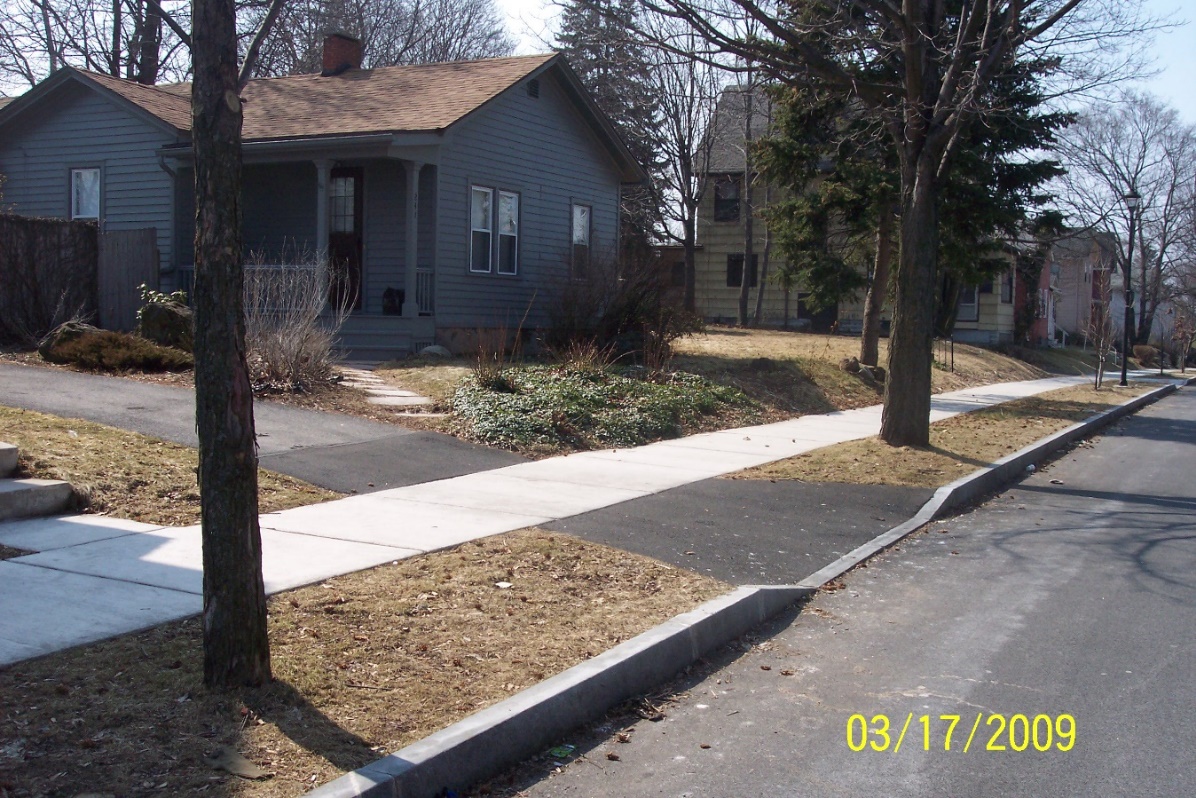 Before
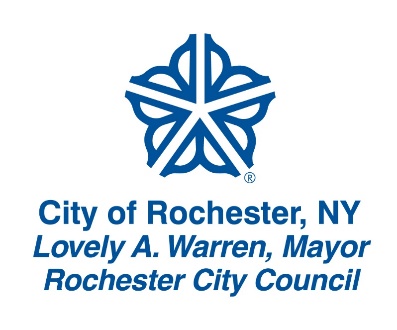 After
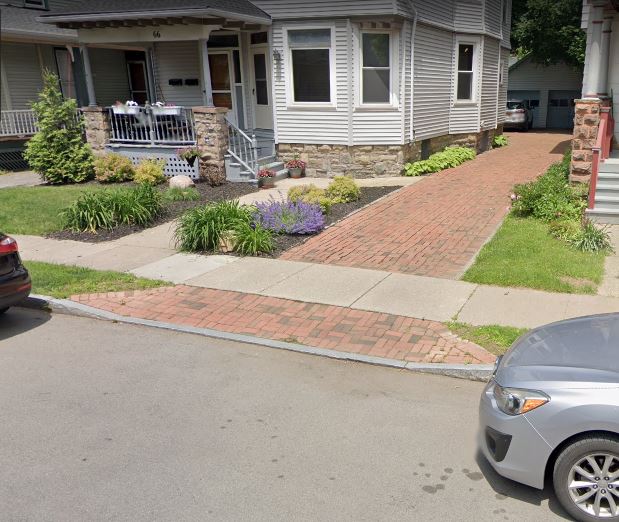 Street ImprovementsDriveway Material Policy
2020 Google
If prior to construction the property owner desires to pay the difference in cost to “upgrade” from an asphalt apron to a concrete apron, the owner must inform the City Project Manager to determine the next steps and cost to upgrade.
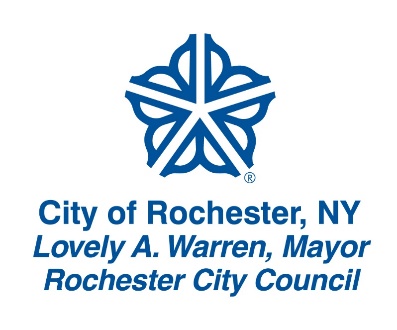 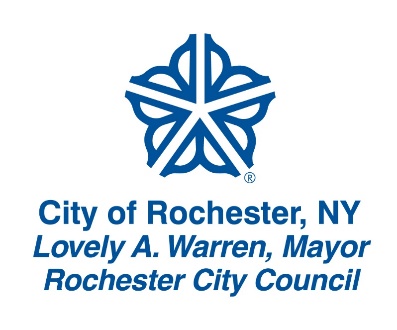 Pedestrian and Traffic Safety ImprovementsSpeed Humps
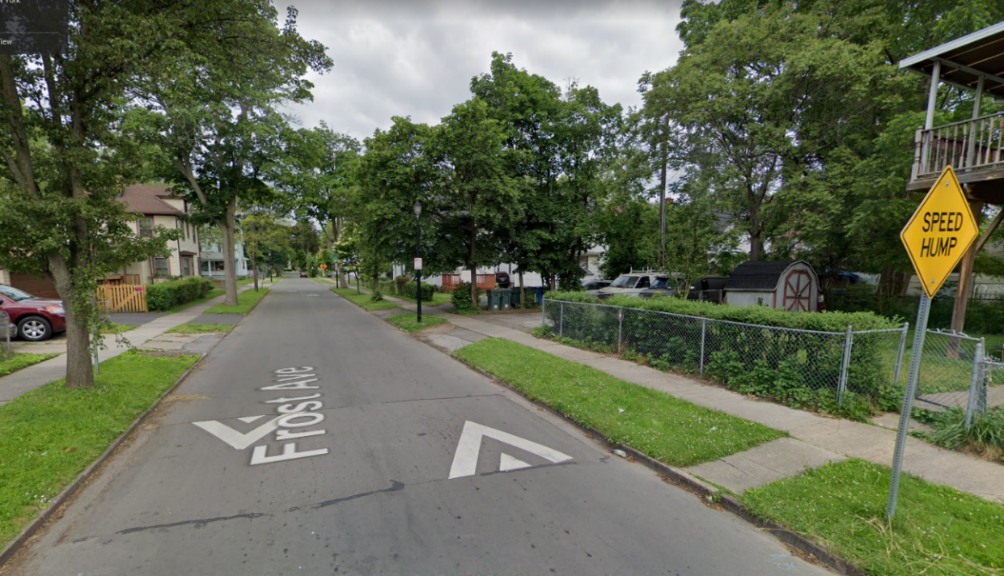 DRAFT LAYOUT
The City received requests from residents to install speed humps
Speed Hump Example
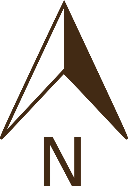 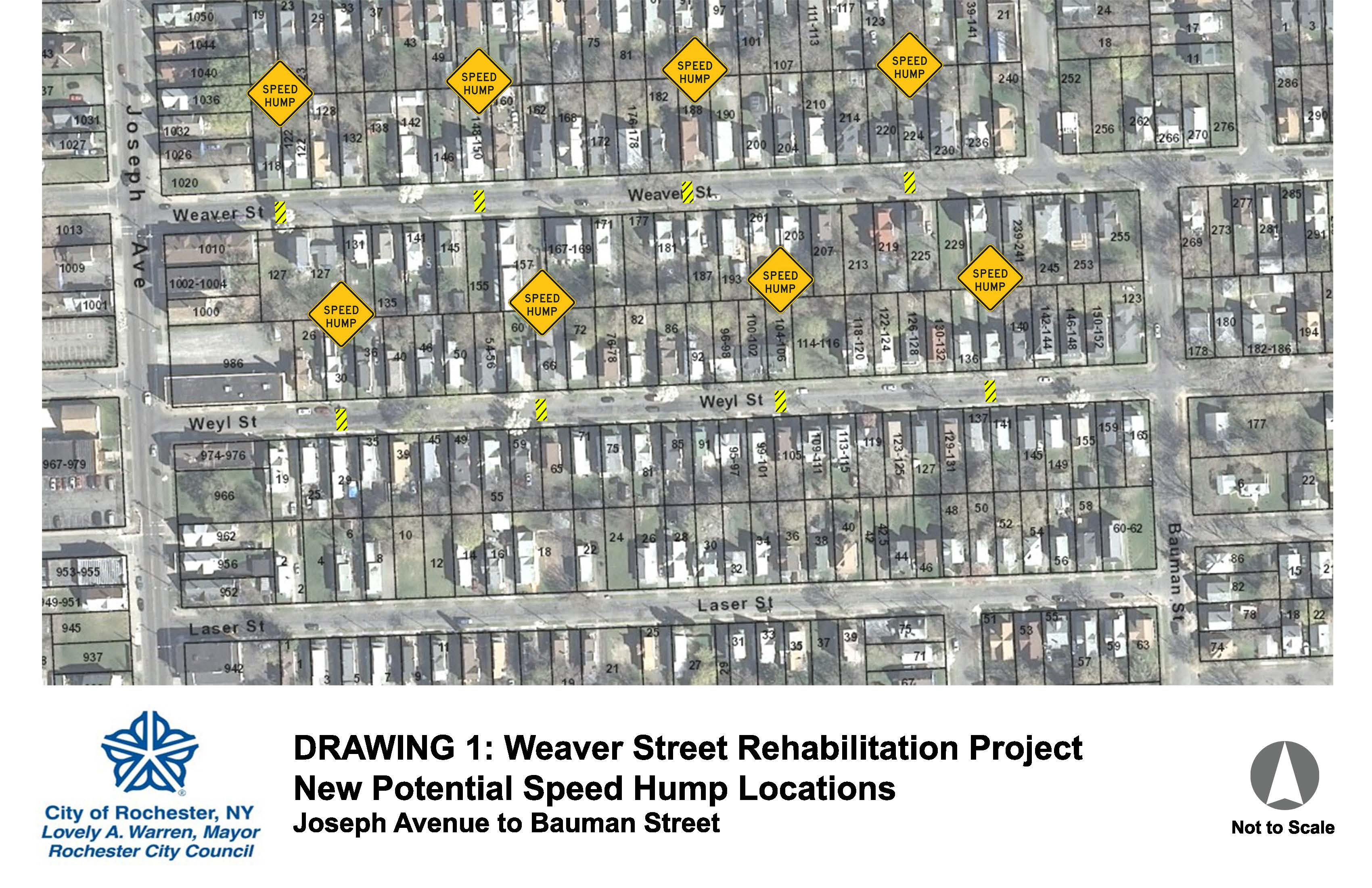 St Casimir St
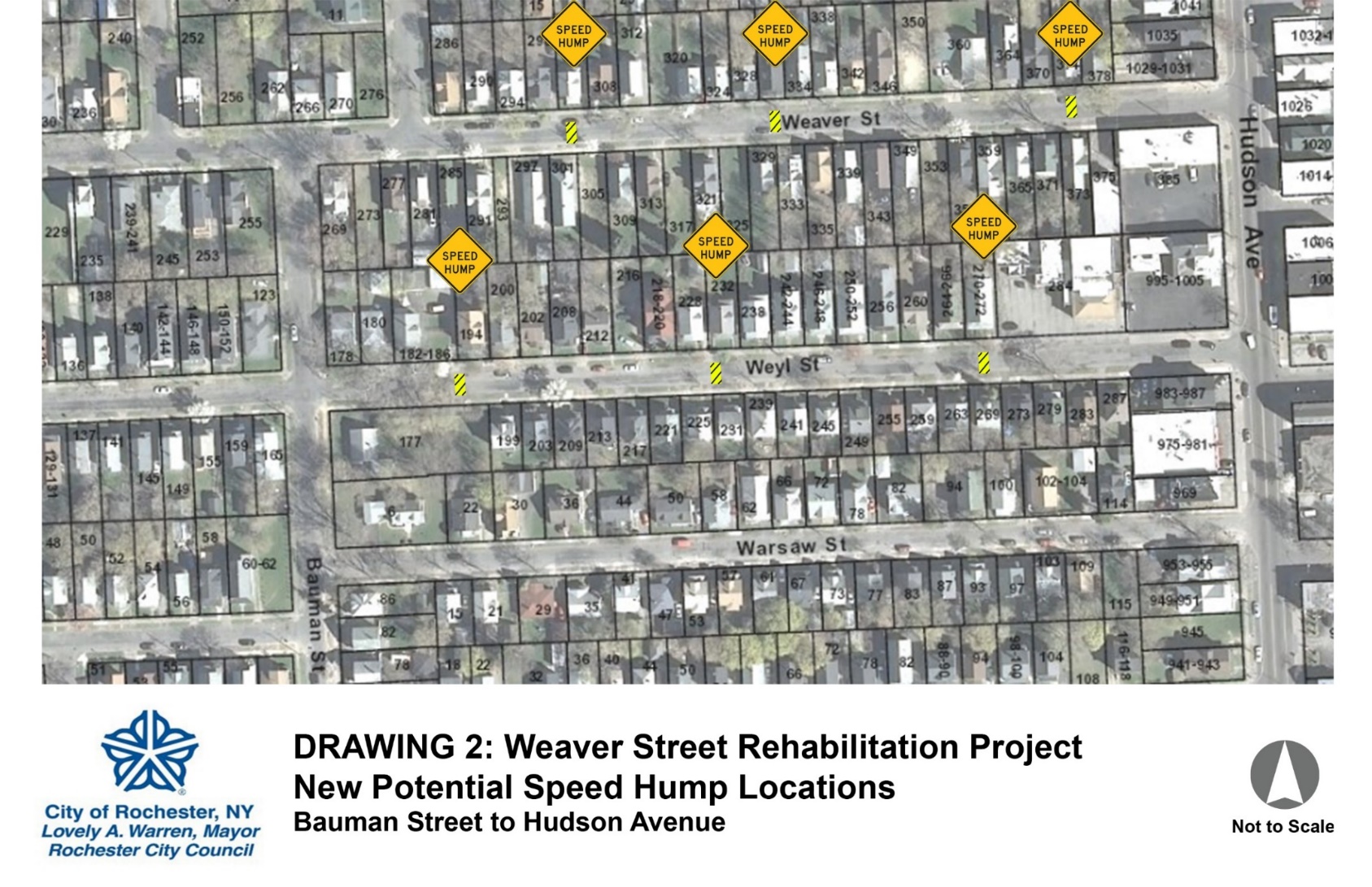 Klein St
Weaver St
Weaver St
Joseph Avenue
Hudson Avenue
Bauman St
Weyl St
Weyl St
Pedestrian and Traffic Safety ImprovementsPublic Sidewalks
Before
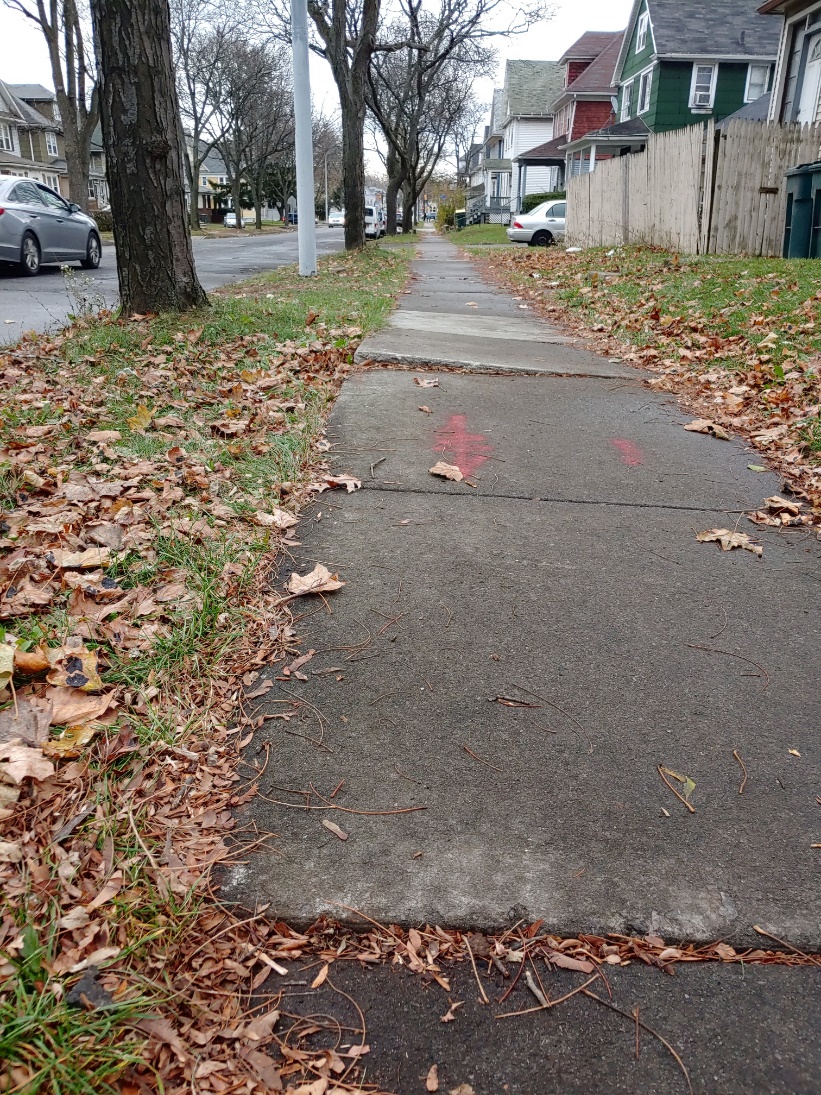 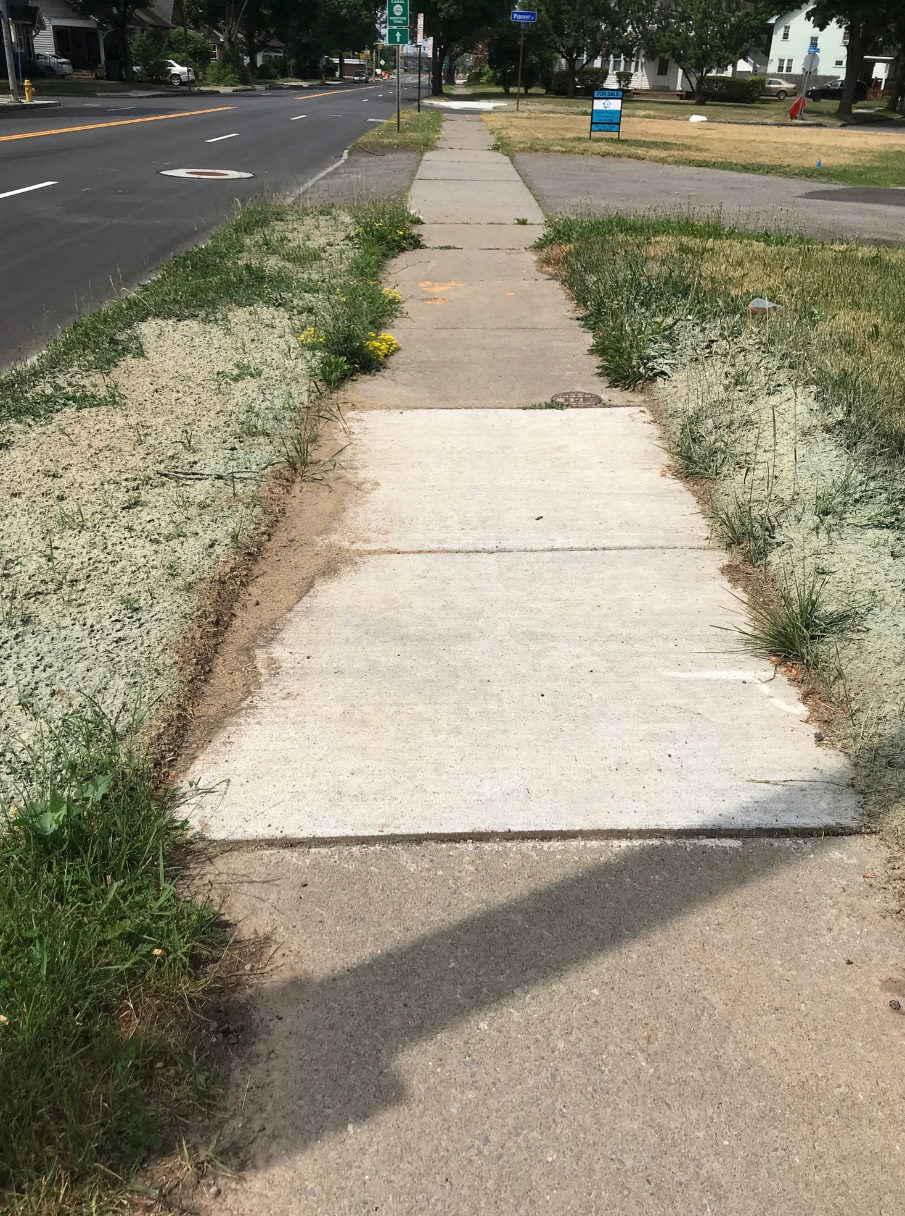 After
Sidewalks will be replaced where heaved, cracked, or as needed to provide proper drainage

Sidewalks attached to the curb will also require replacement
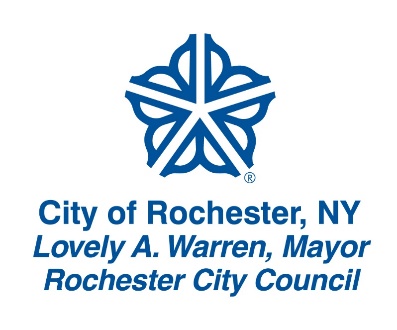 [Speaker Notes: City’s Hazardous Sidewalk Repair Program states: replace sidewalks when a difference in elevation at the crack or joint is at least one and half (1.5”) inches, or if they are severely deteriorated.]
Pedestrian and Traffic Safety ImprovementsCarriage Walk
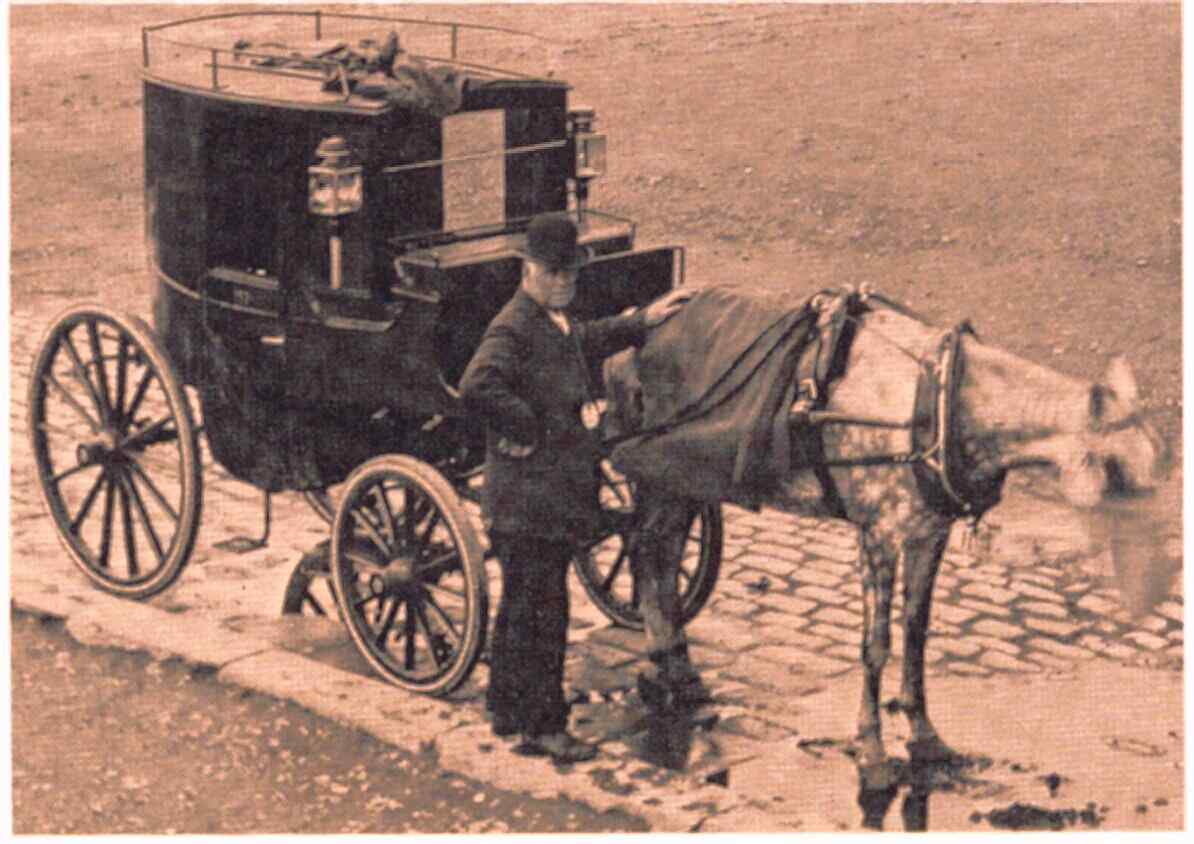 Original purpose: easing the process of entering and exiting a horse-drawn carriage
A Carriage Walk is a concrete sidewalk from the curb to the public sidewalk
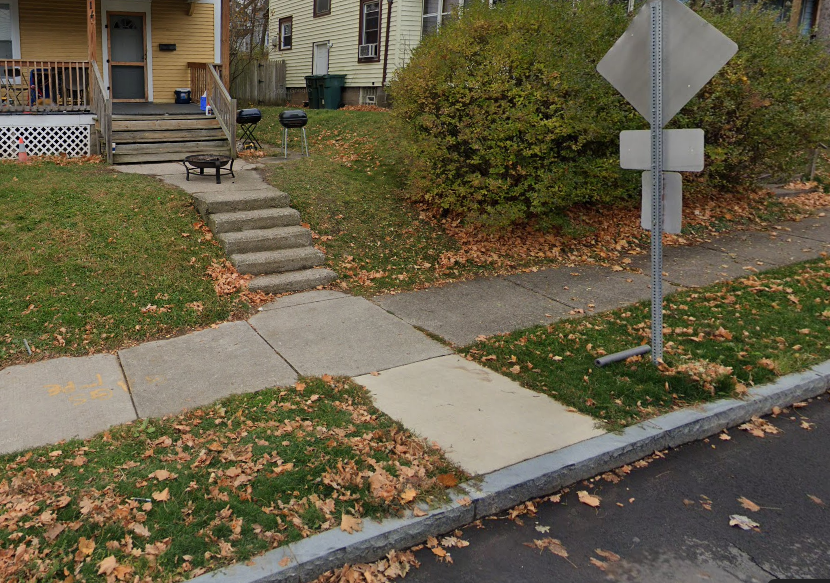 Carriage Walk
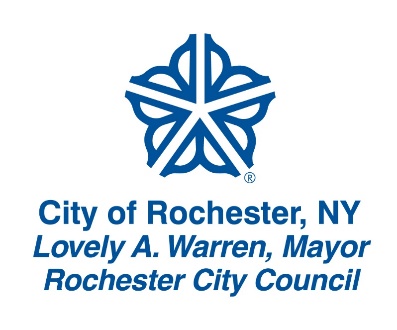 [Speaker Notes: City’s Hazardous Sidewalk Repair Program states: replace sidewalks when a difference in elevation at the crack or joint is at least one and half (1.5”) inches, or if they are severely deteriorated.]
Pedestrian and Traffic Safety ImprovementsSidewalk Curb Ramps
Sidewalk curb ramps will be retrofitted, modified, or replaced where needed. Detectable warning surfaces will be installed as needed to address accessibility requirements
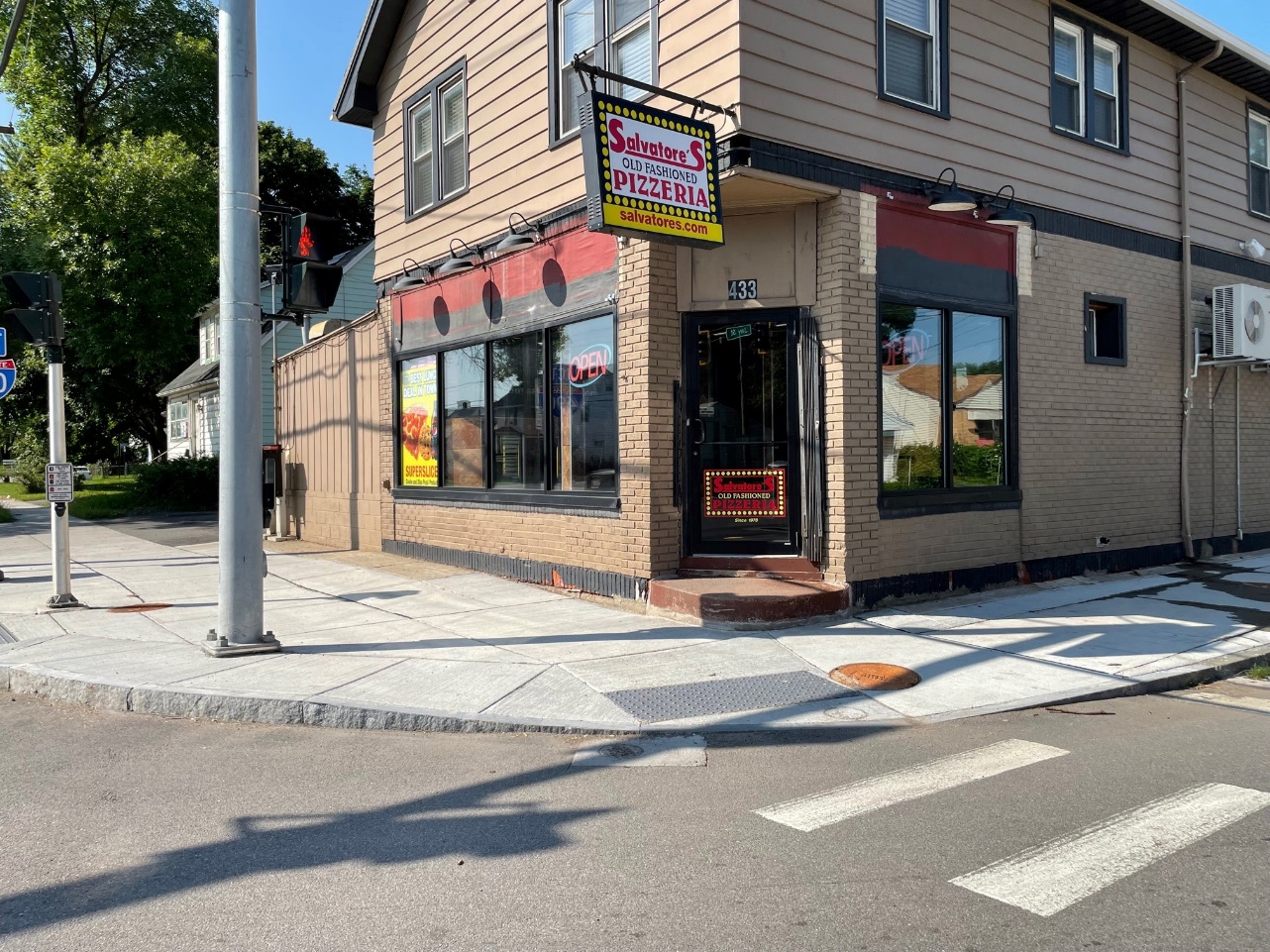 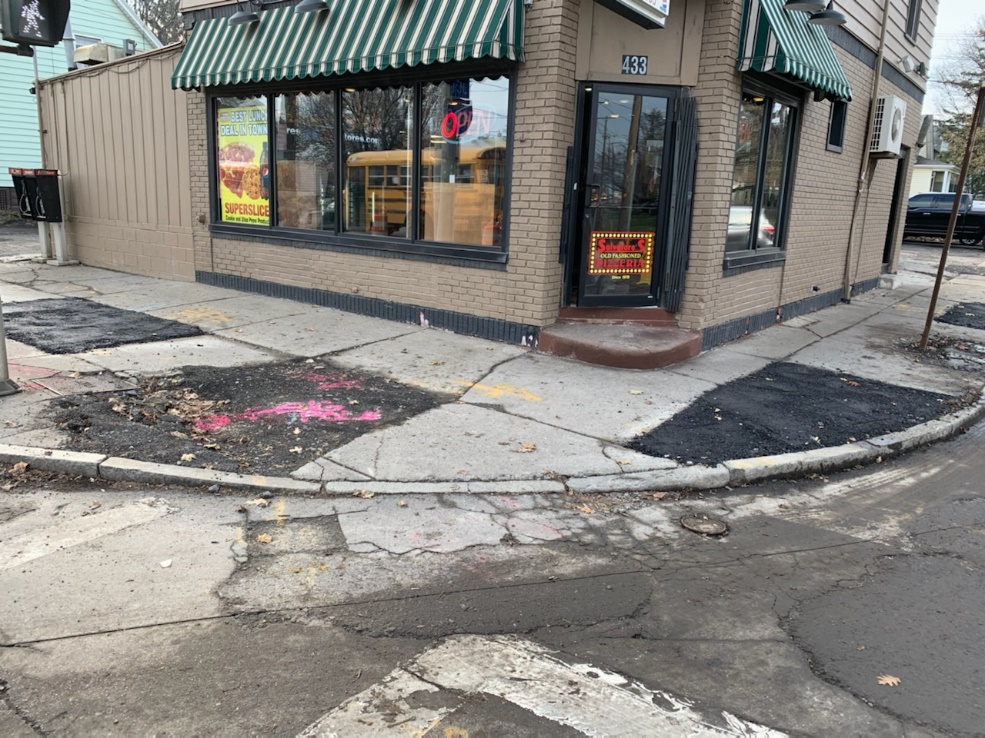 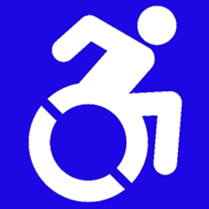 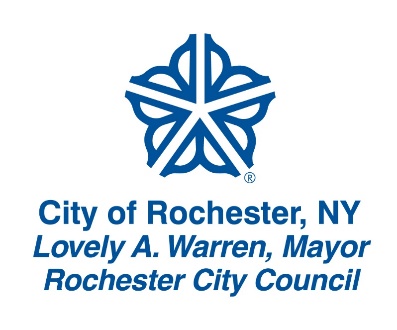 After
Before
Pedestrian and Traffic Safety ImprovementsCrosswalks and Traffic Signage
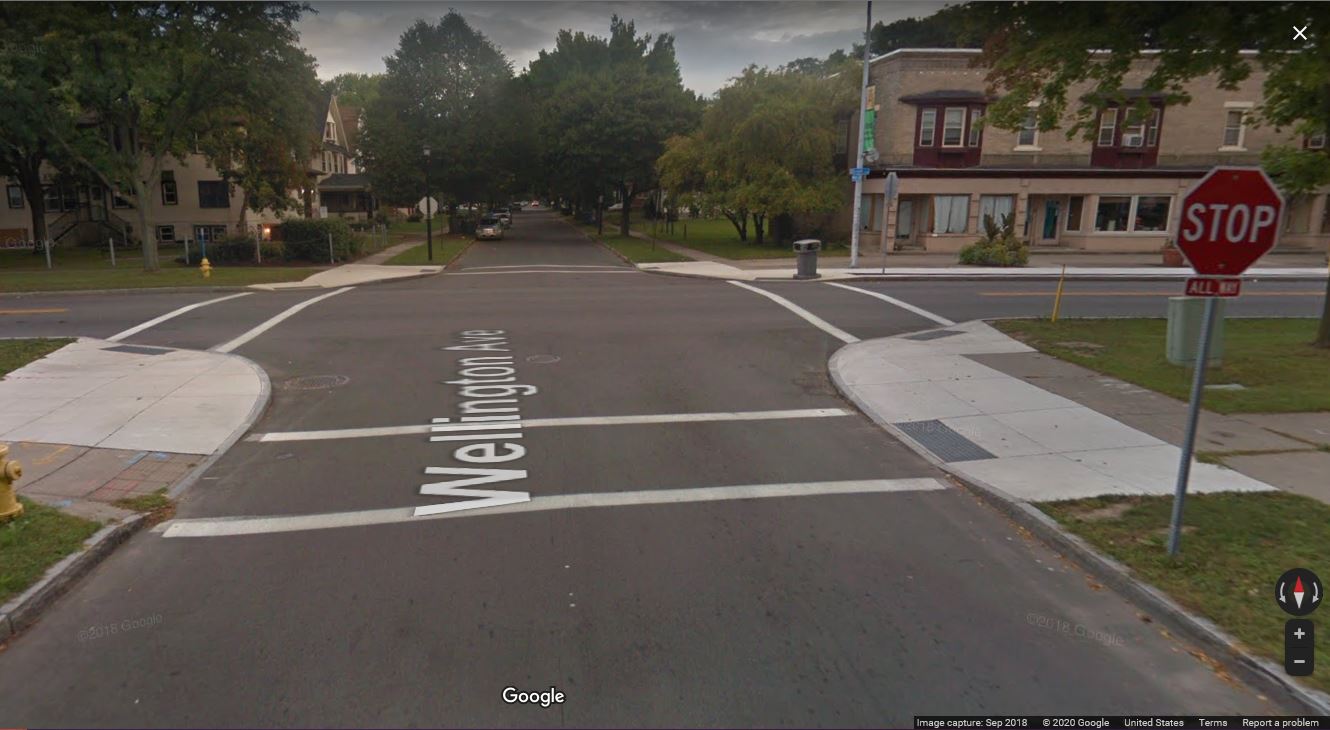 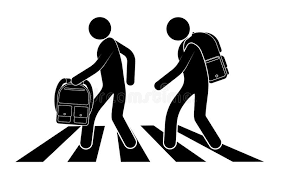 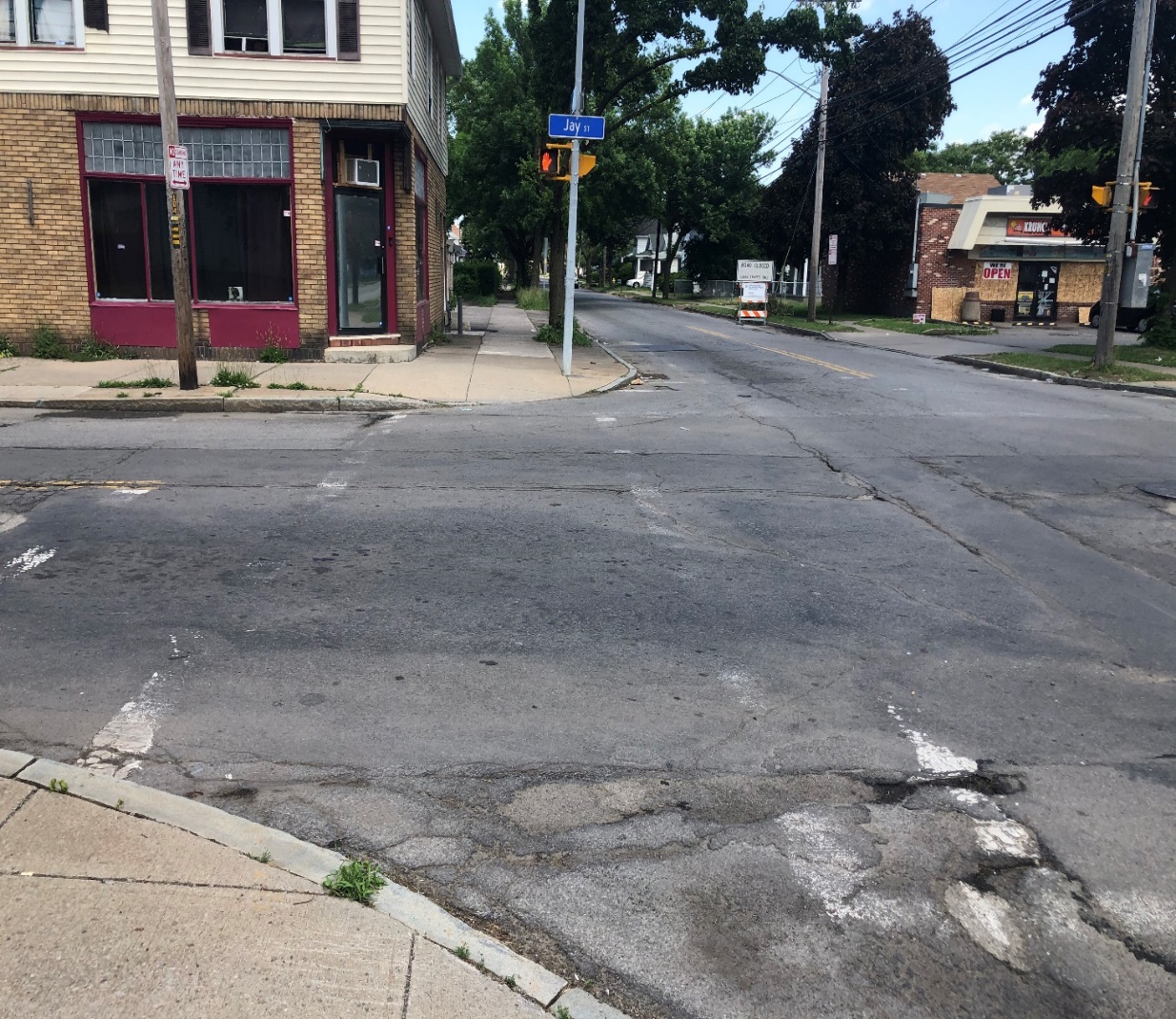 High visibility crosswalks at Weaver Street intersections will be replaced

Regulatory traffic signs throughout the project limits will be replaced, as needed
After
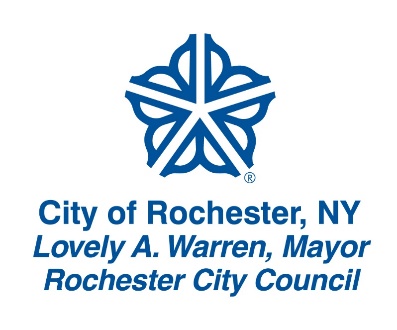 Before
Street Lighting ImprovementsImproved safety for pedestrians and vehicles
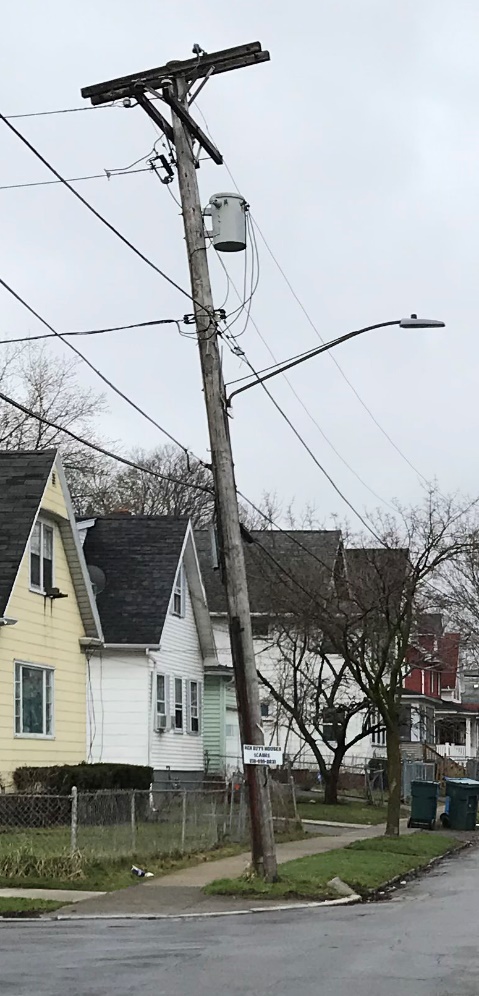 New post-top fiberglass light poles 
Remington St to Joseph Ave

Davit arms and LED fixtures will be added to new and existing wood poles 
 Joseph Ave to Hudson Ave
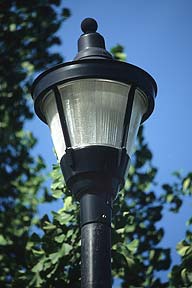 Wood Pole
Joseph Ave to Hudson Ave
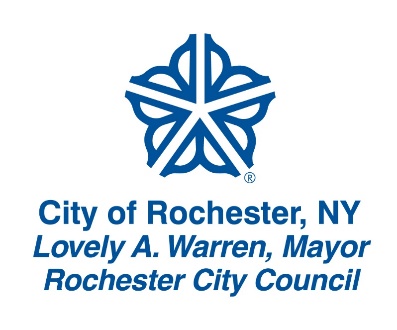 Street Light Pole
Remington St to Joseph Ave
Street Trees Planting in the public Right-of-Way
Contact the Project Manager if you do not want a tree planted in front of your home or to request a tree planting in the public right-of-way
City Tree Planting
After most of the improvements have been made a new street tree may be planted in front of your home within the City’s public Right-of-Way 

City Forestry Division will be responsible for the care and maintenance of the new street trees
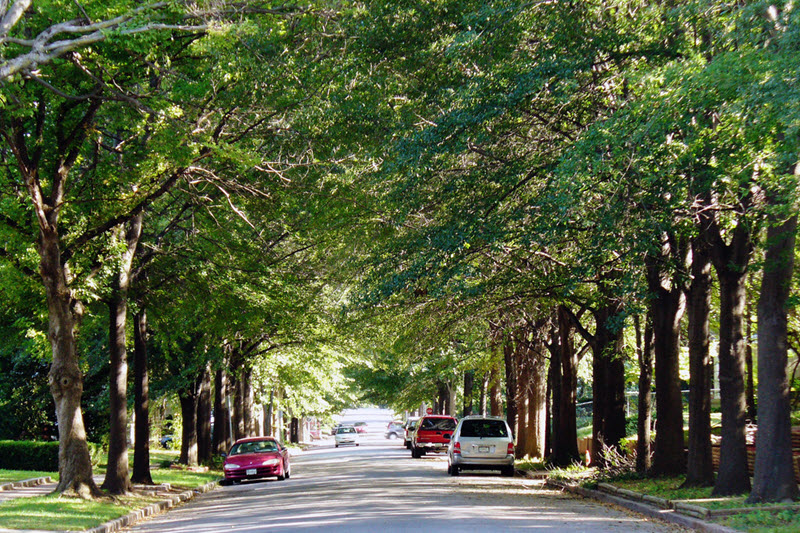 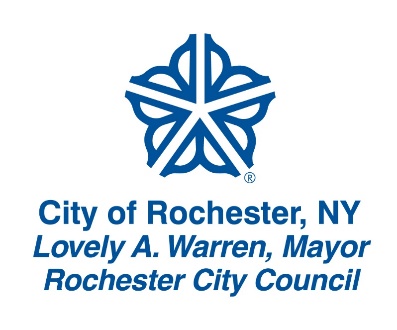 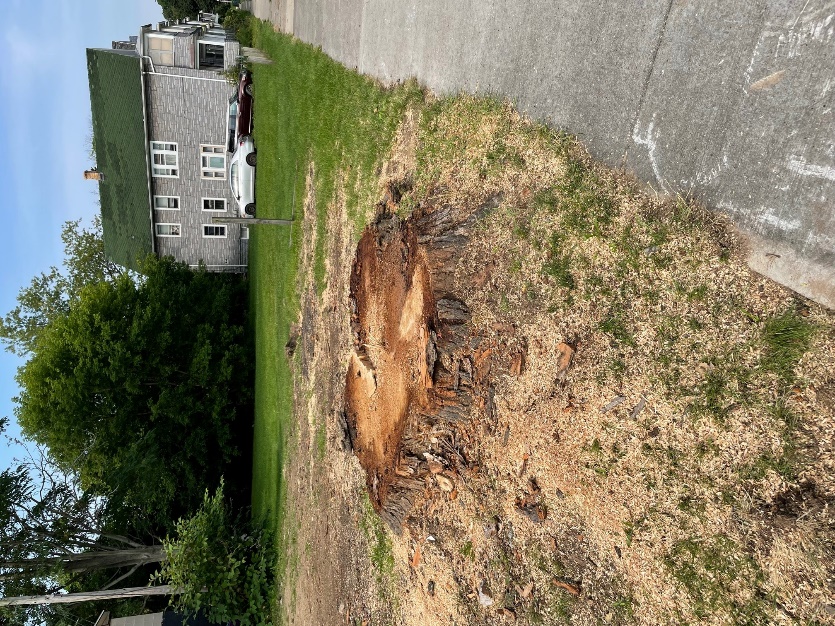 Street Trees Removals in the public Right-of-Way
City Tree Removal 
will only occur under the following circumstances: 

Public Safety: When a hazard constitutes removal of more than 50 percent of the live crown or when the structural integrity of the tree is undermined to the point that it is susceptible to wind fall

Urban Forest Health: When tree disease significantly threatens the health of other city trees

Fiscal Management: When tree maintenance practices exceed the value of the tree or maintenance will not prolong the tree's life beyond five years
Tree removal at 1013 Joseph Ave
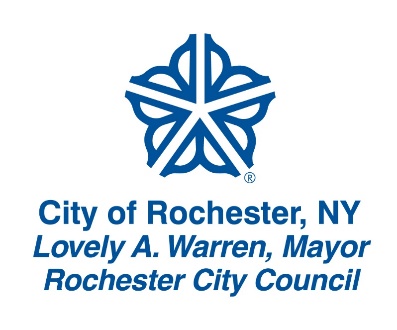 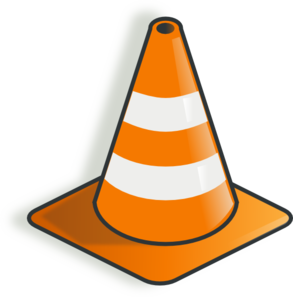 Construction Work Zone Traffic ControlTimeframe and Access
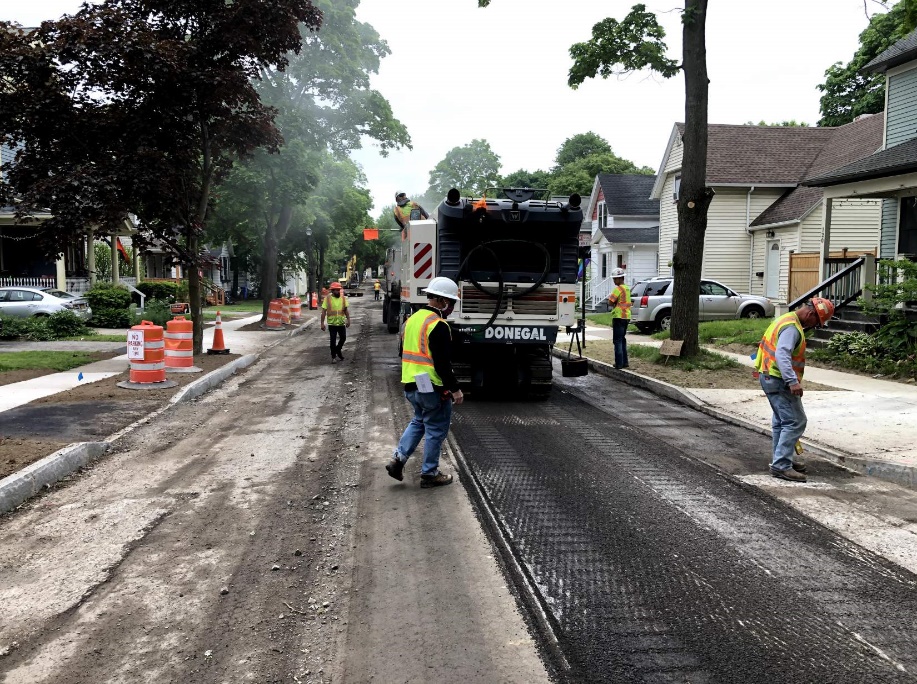 Construction is anticipated to last approximately 5 - 6 months
Two-way traffic will be maintained with flaggers and daily lane closures when needed
Some temporary disruptions will occur during curb and sidewalk replacement at driveways (estimated 3 - 5 days)
Emergency access will be maintained during construction
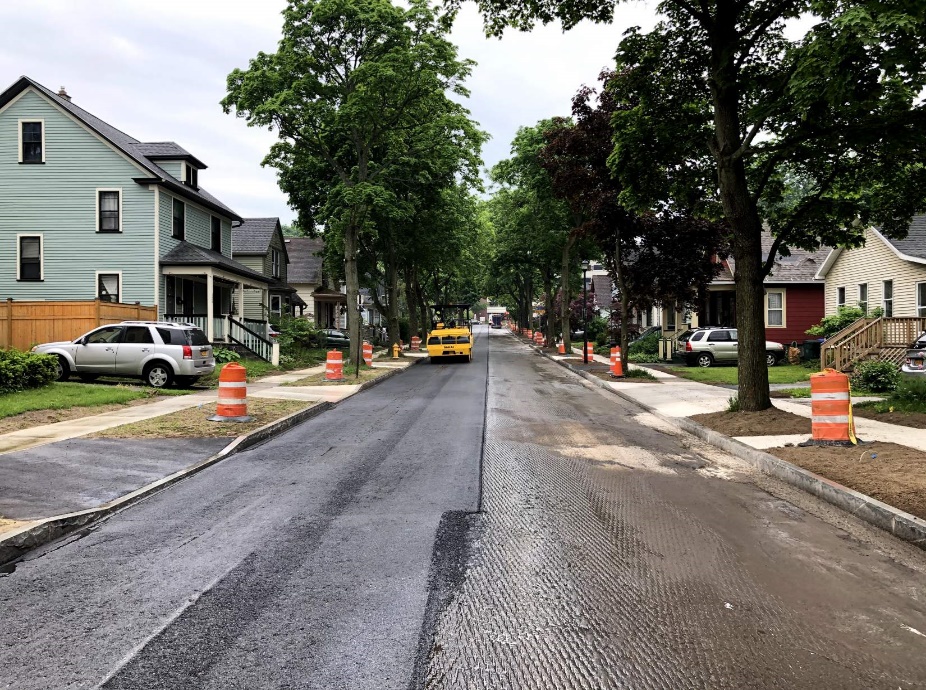 Milling
Resurfacing
Resurfacing
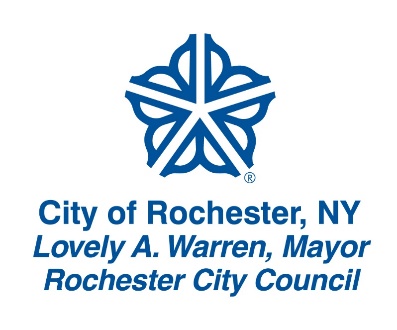 **If there are known medical emergency access needs at any of the properties within the project limits, please inform the City’s Construction Project Manager so that the appropriate measures are taken to maintain access during construction at all times.**
BEFORE
AFTER
Utility Improvements 
Work to be completed ahead of Street Construction
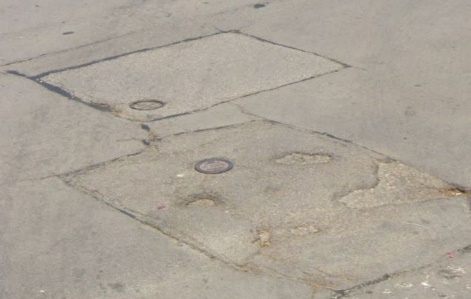 Water Valves
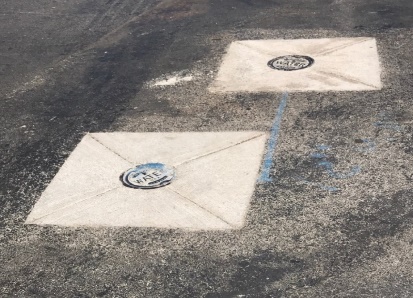 City Water Bureau 
Cleaning and cement mortar lining of water main (complete)
Replacement of lead water services (on-going)
Small section of water main replacement (on-going)
Hydrant relocations (during street construction)
Manhole
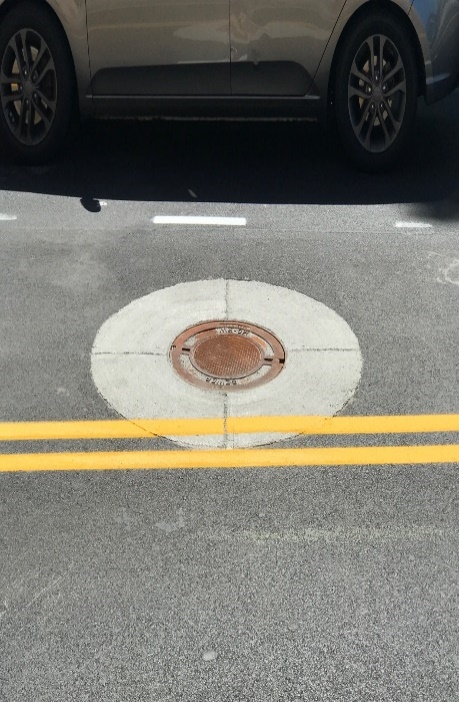 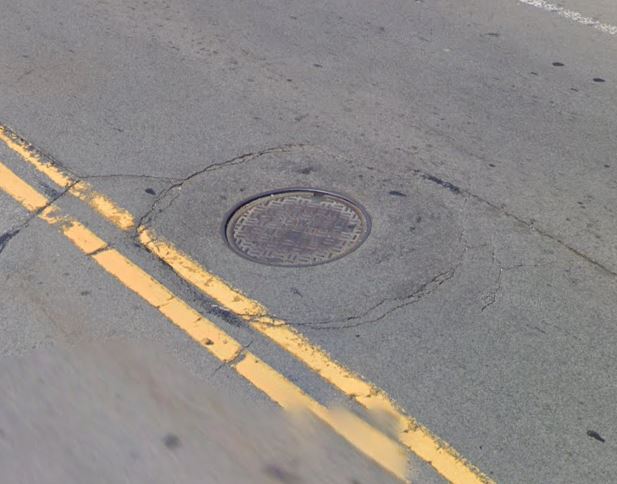 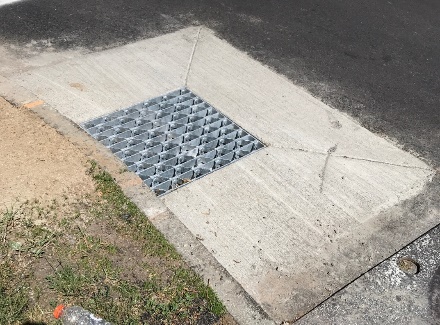 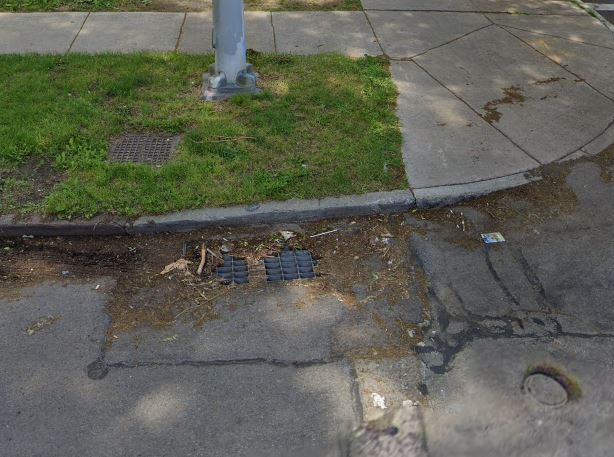 Drainage Inlet
Rochester Gas & Electric
Gas:  New gas main to be installed along the northern sidewalk 
Electric: Some wood poles will be replaced and relocated
Utility Appurtenances
Adjust to grade with a concrete collar
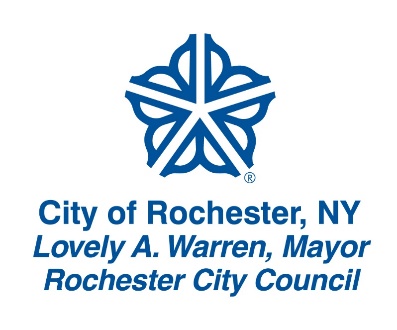 Frontier
Replace existing wood ducts
Other Utilities
Relocate overhead wires
Emerson Street
Anticipated Project Timeline
Fall 2021
Final Design Complete
Fall 2022
Construction Ends
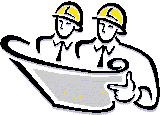 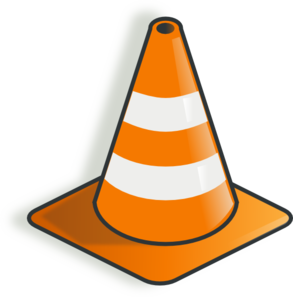 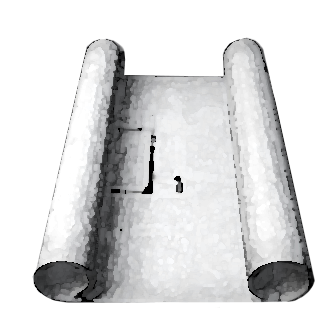 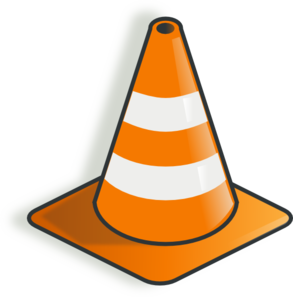 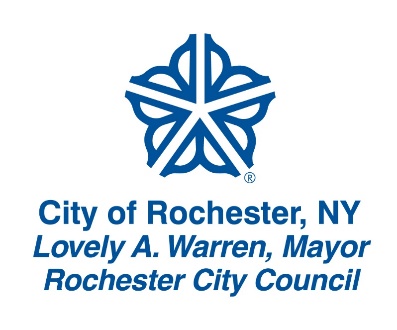 Summer 2021
Preliminary Design Complete
Spring 2022
Construction Begins
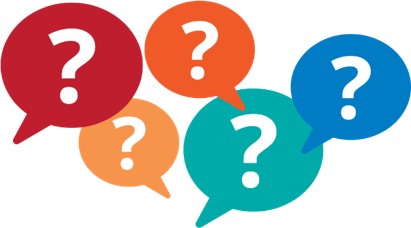 Additional Information
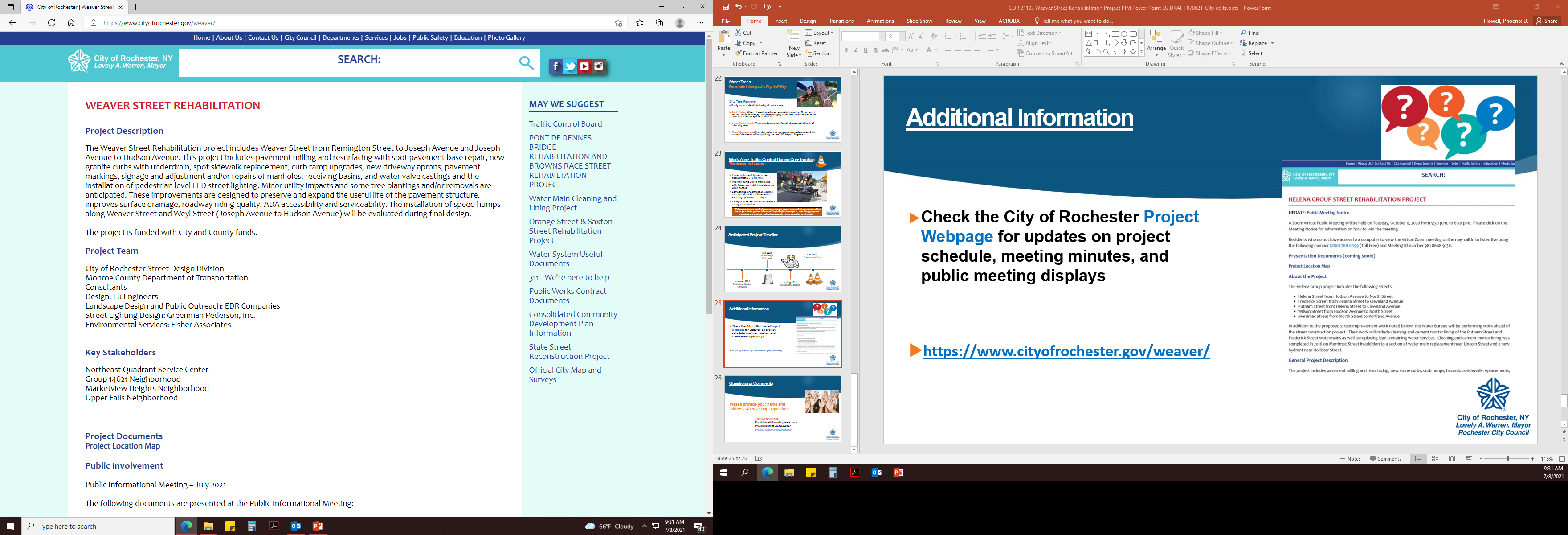 Check the City of Rochester Project Webpage for updates on project schedule, meeting minutes, and public meeting displays
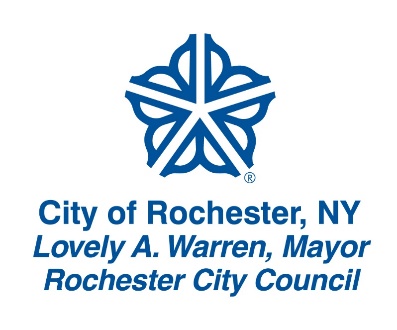 https://www.cityofrochester.gov/weaver/
Questions or Comments
Please provide your name and address when asking a question
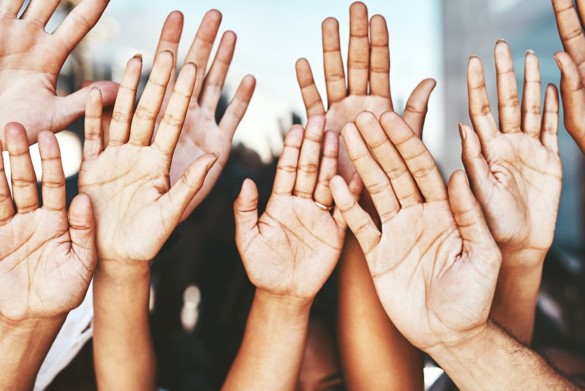 To ask a question on the COMPUTER:
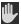 Click Raise Hand in the webinar controls
The Host will be notified that you have raised your hand
Click lower Hand when finished
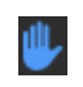 Thank you for your time.
For additional information, please contact:
Phoenix Howell at 585.428.6284 or
Phoenix.Howell@CityofRochester.Gov
To ask a question on the PHONE:
Dial *9 to Raise your Hand 
Dial *6 to Unmute
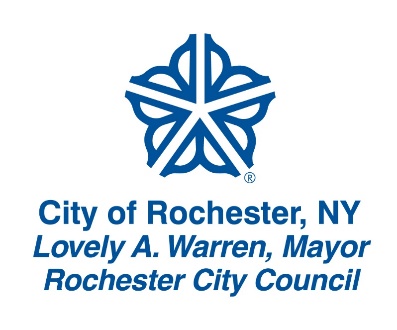 Keyboard Shortcuts:
Windows: You can also use Alt+Y keyboard shortcut to raise your hand
Mac: You can also use Option+Y keyboard shortcut to raise your hand